IA générative
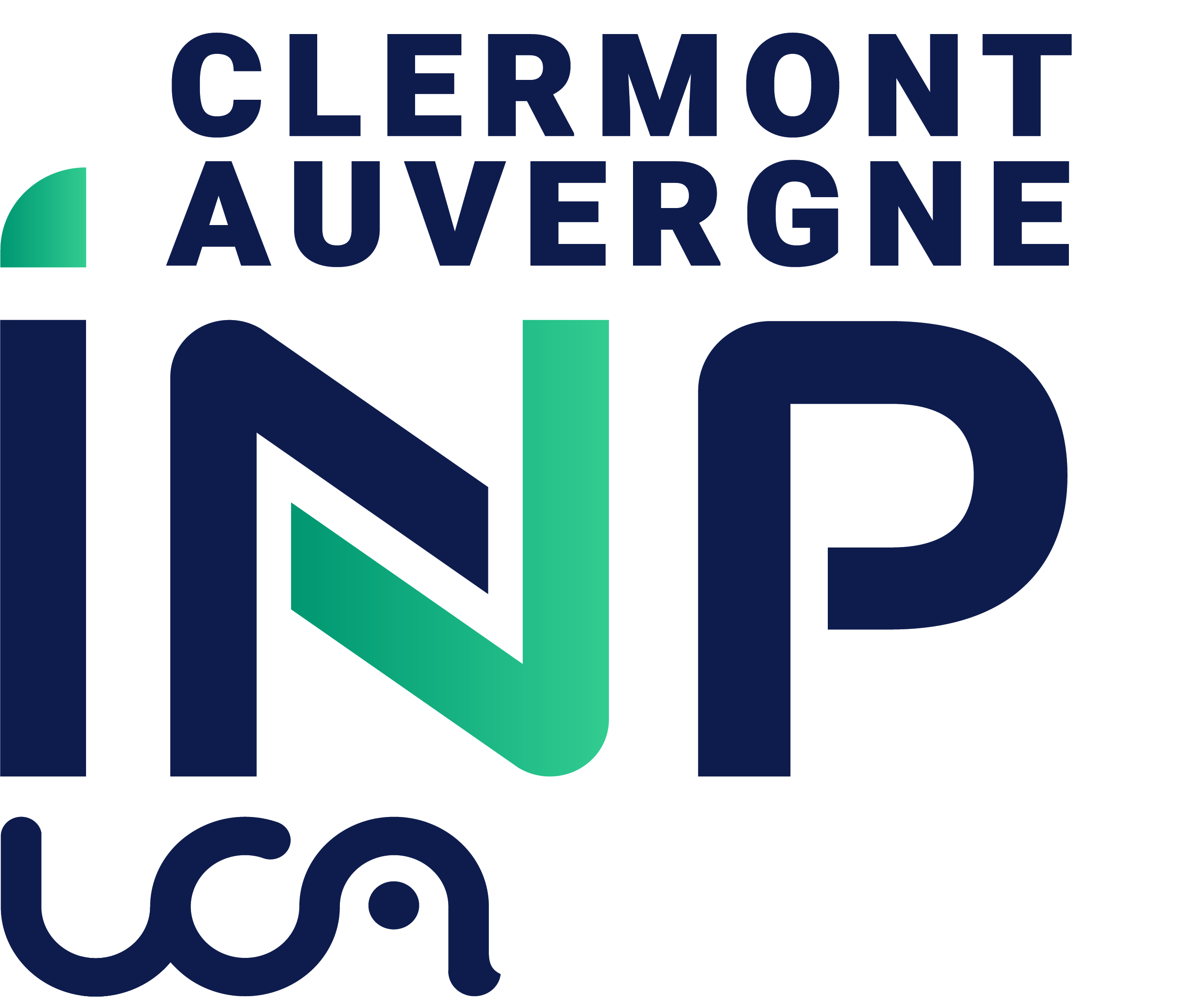 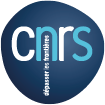 Vincent BARRA
LIMOS, UMR 618 CNRS
https://vbarra.github.io
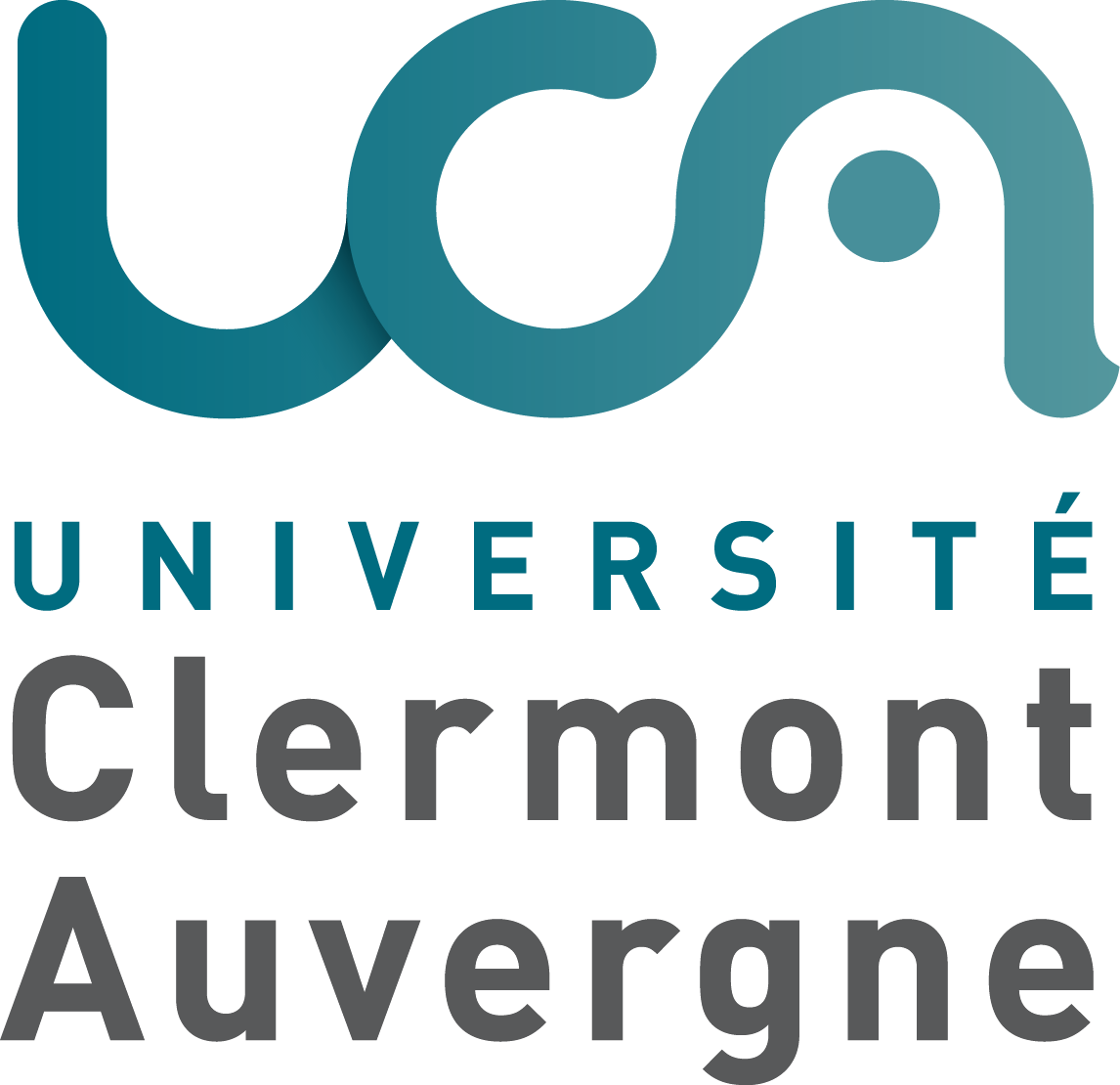 Vrai ou fake ?
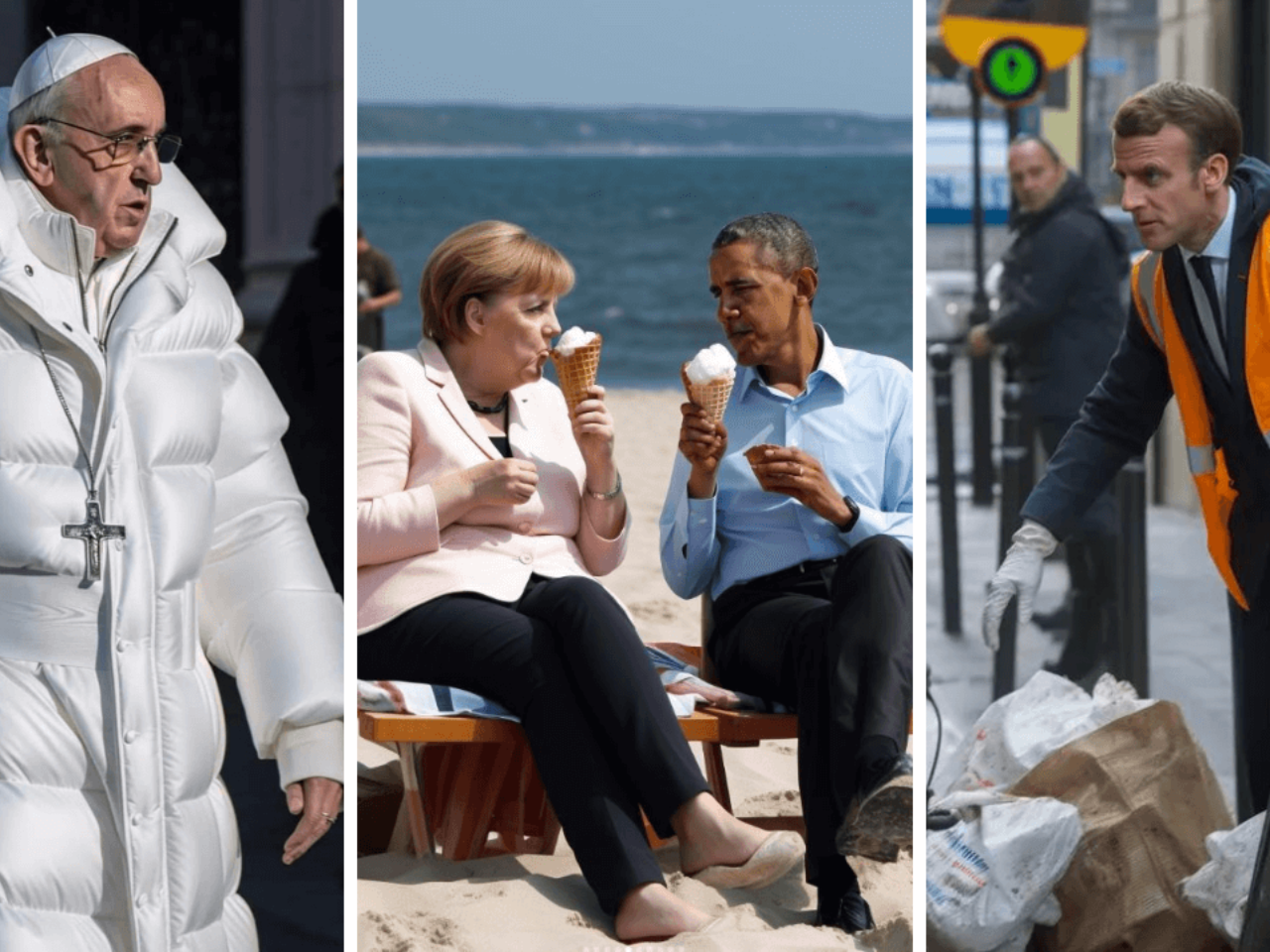 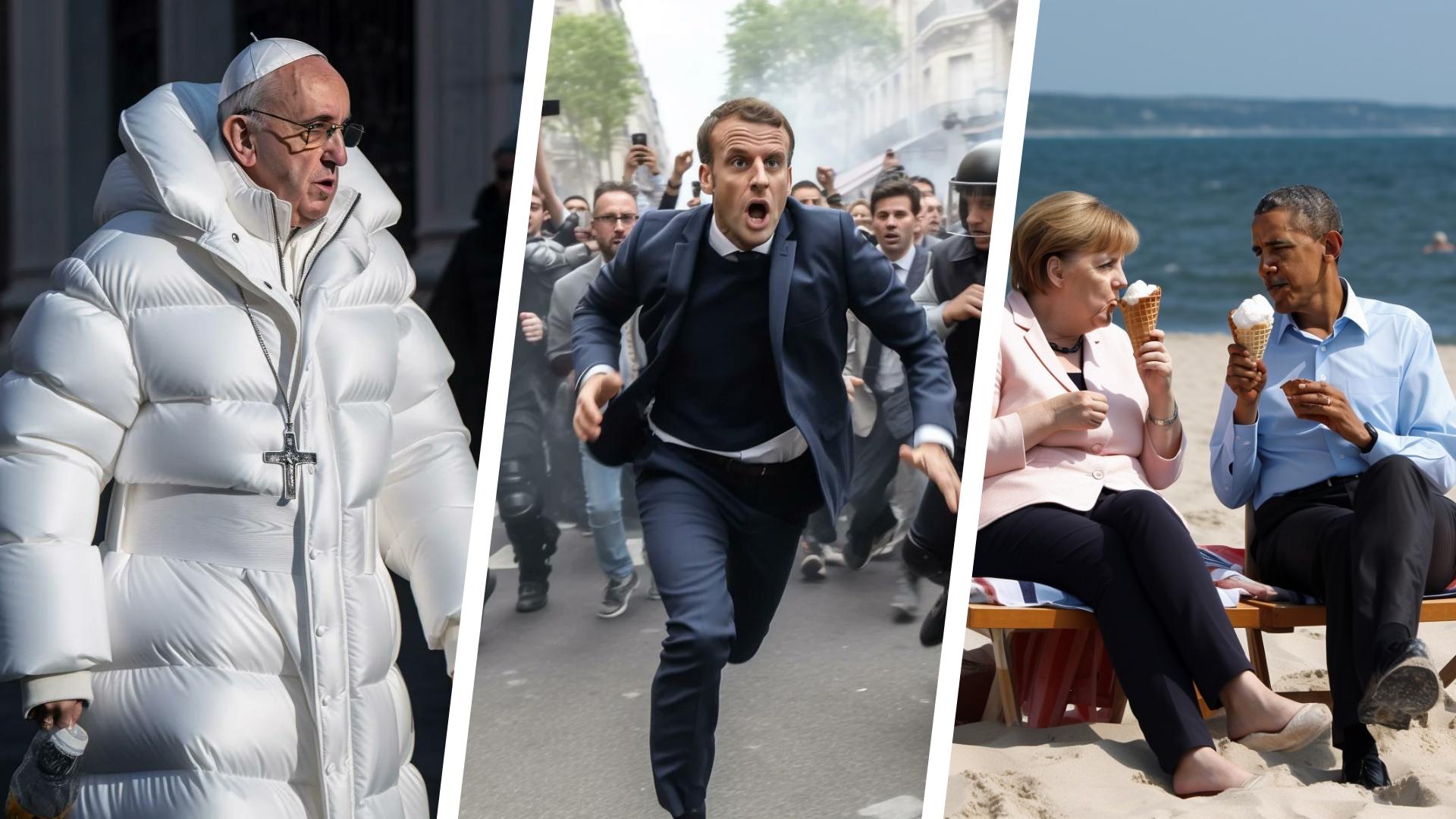 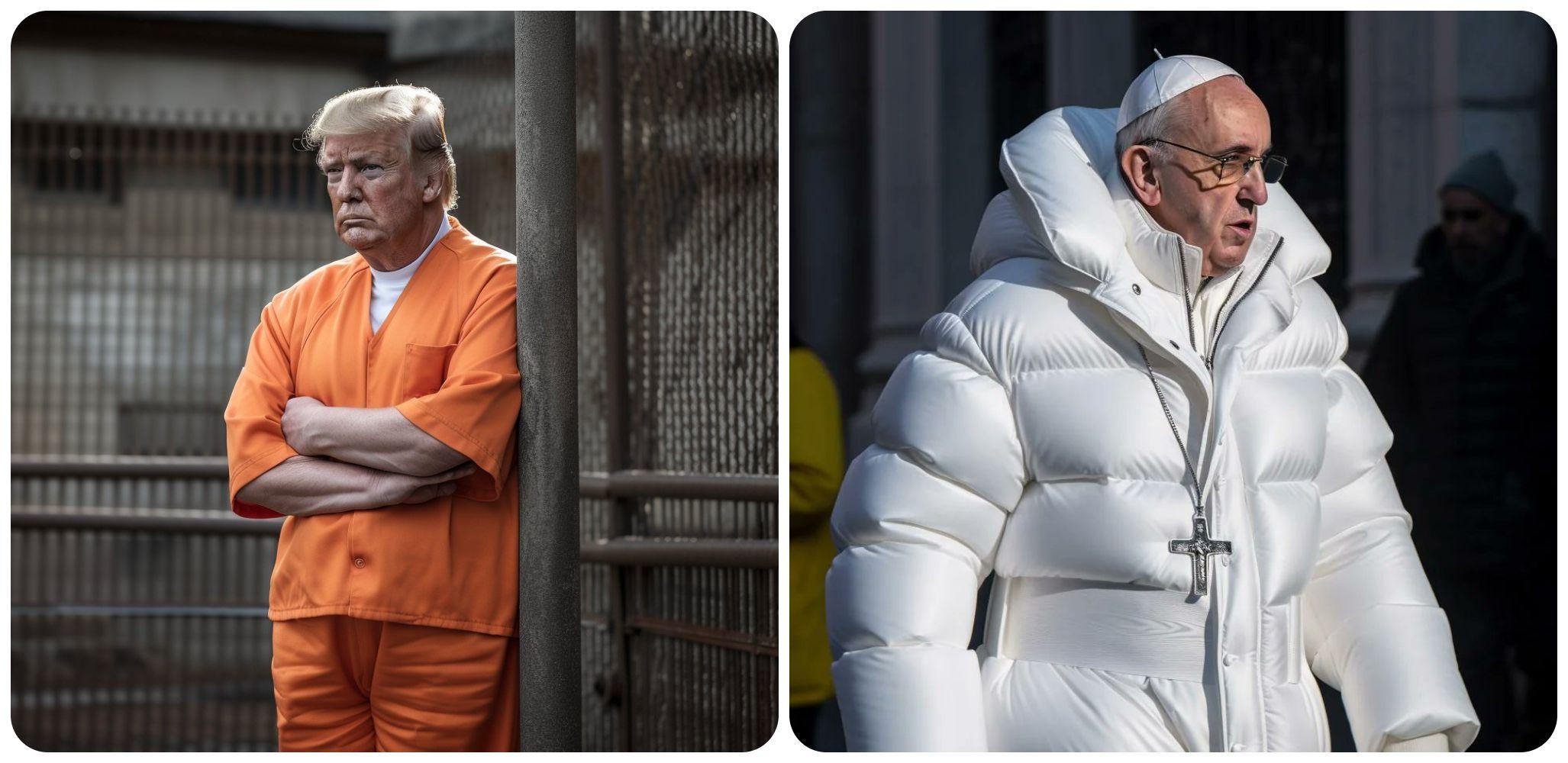 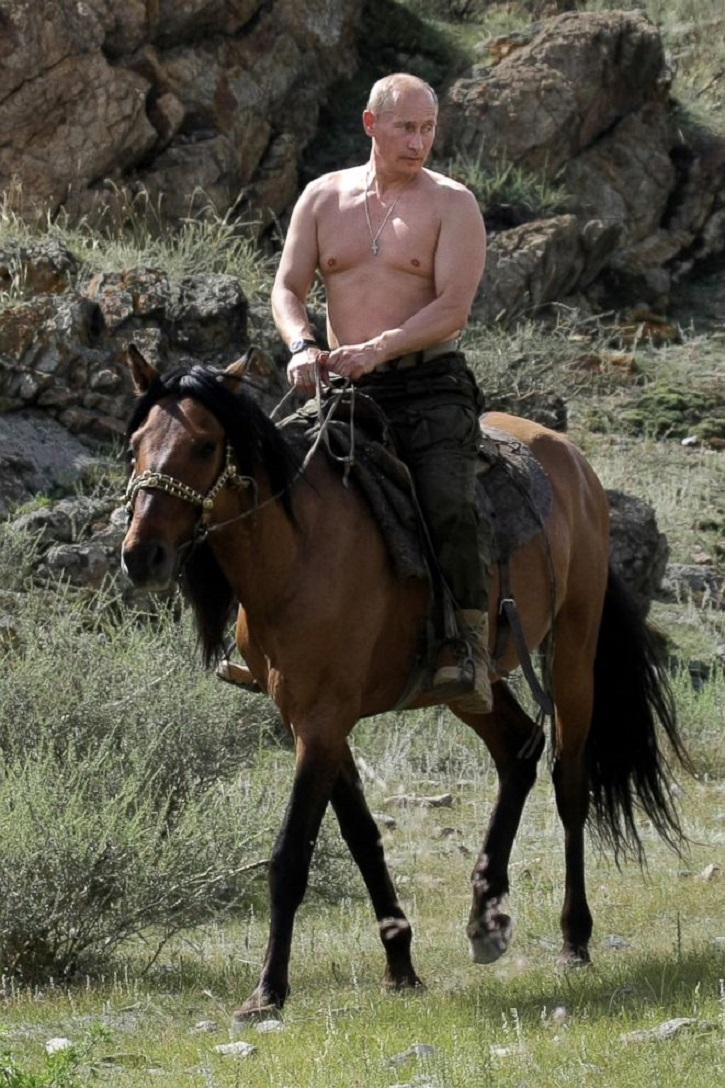 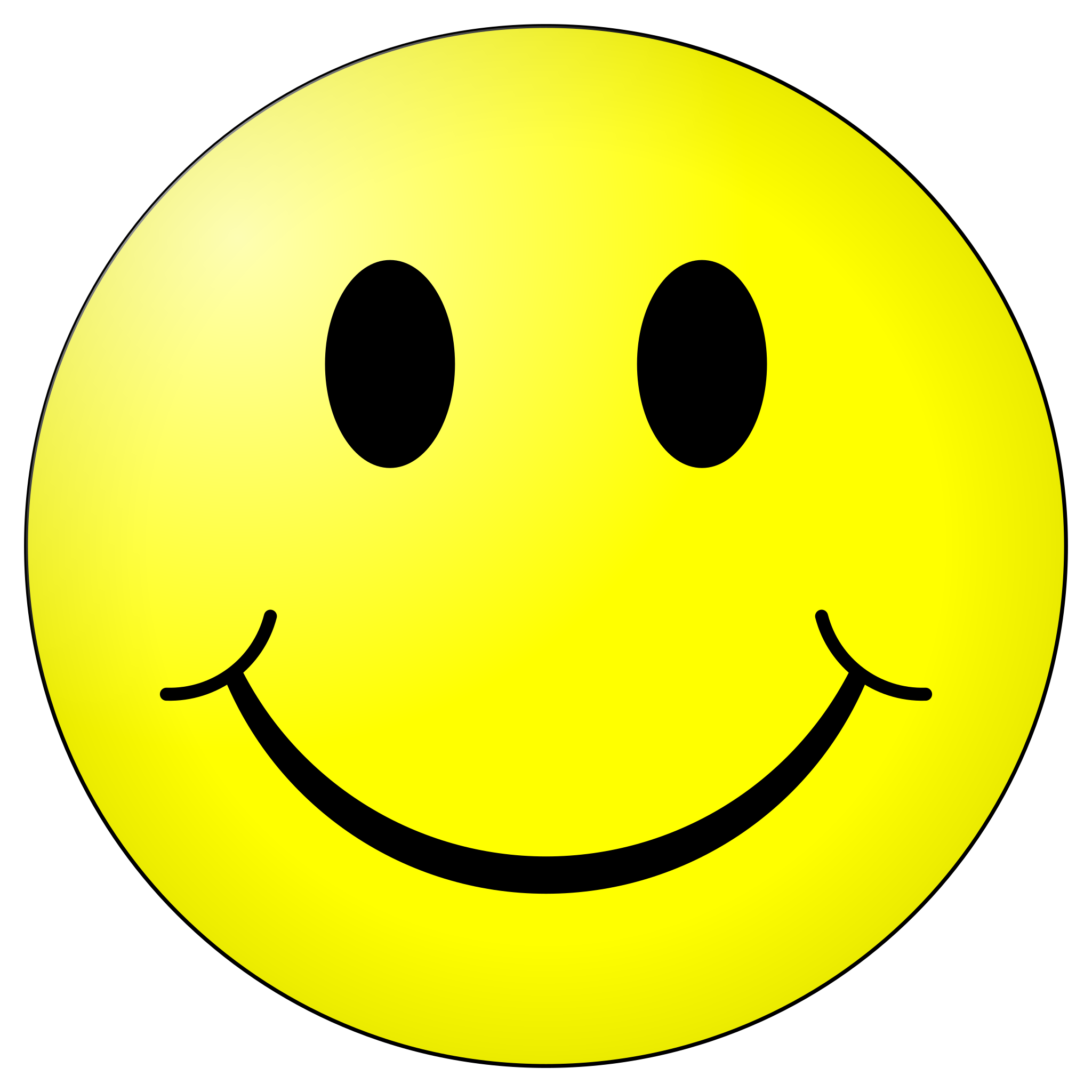 Vrai ou fake ?
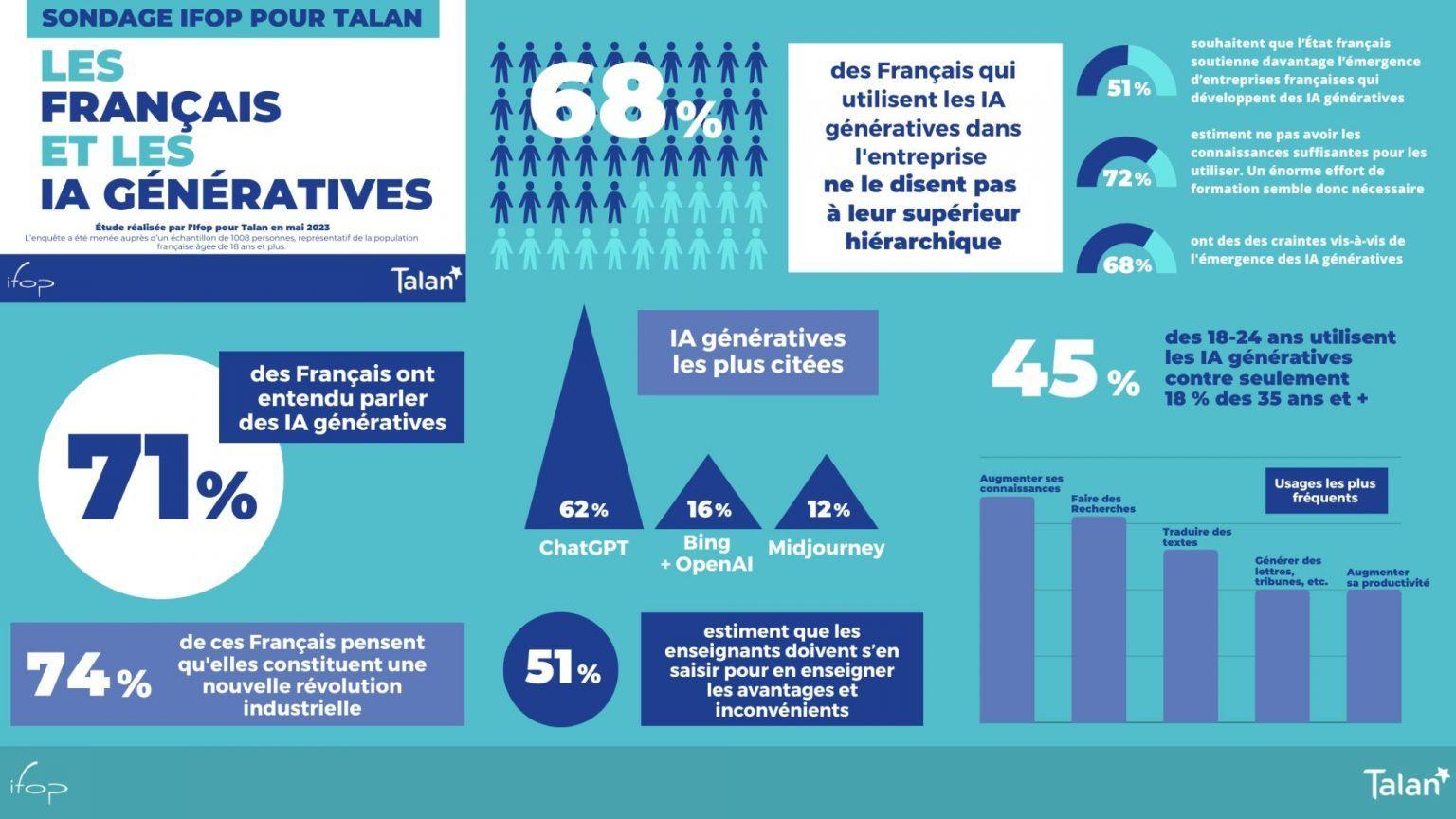 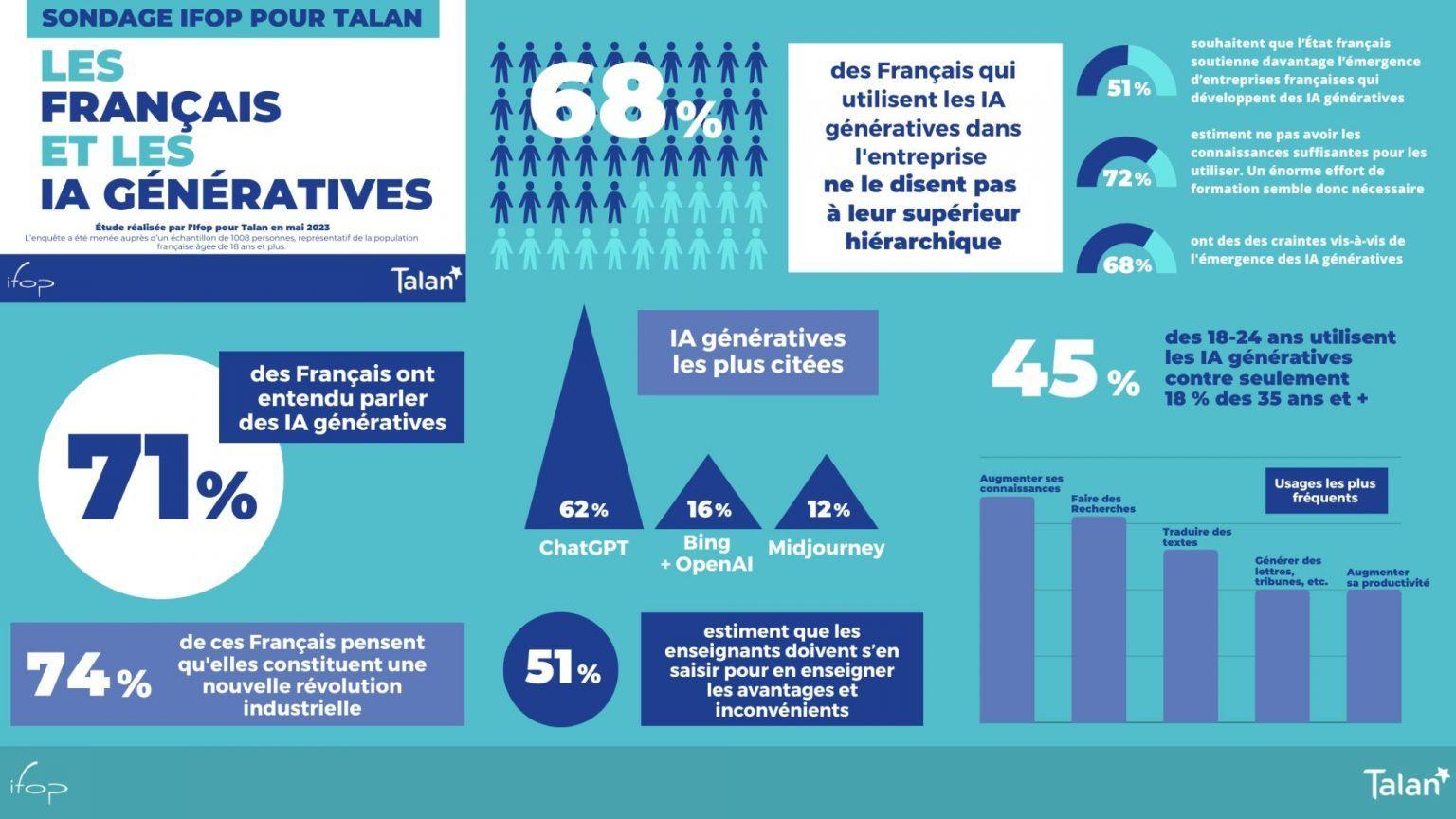 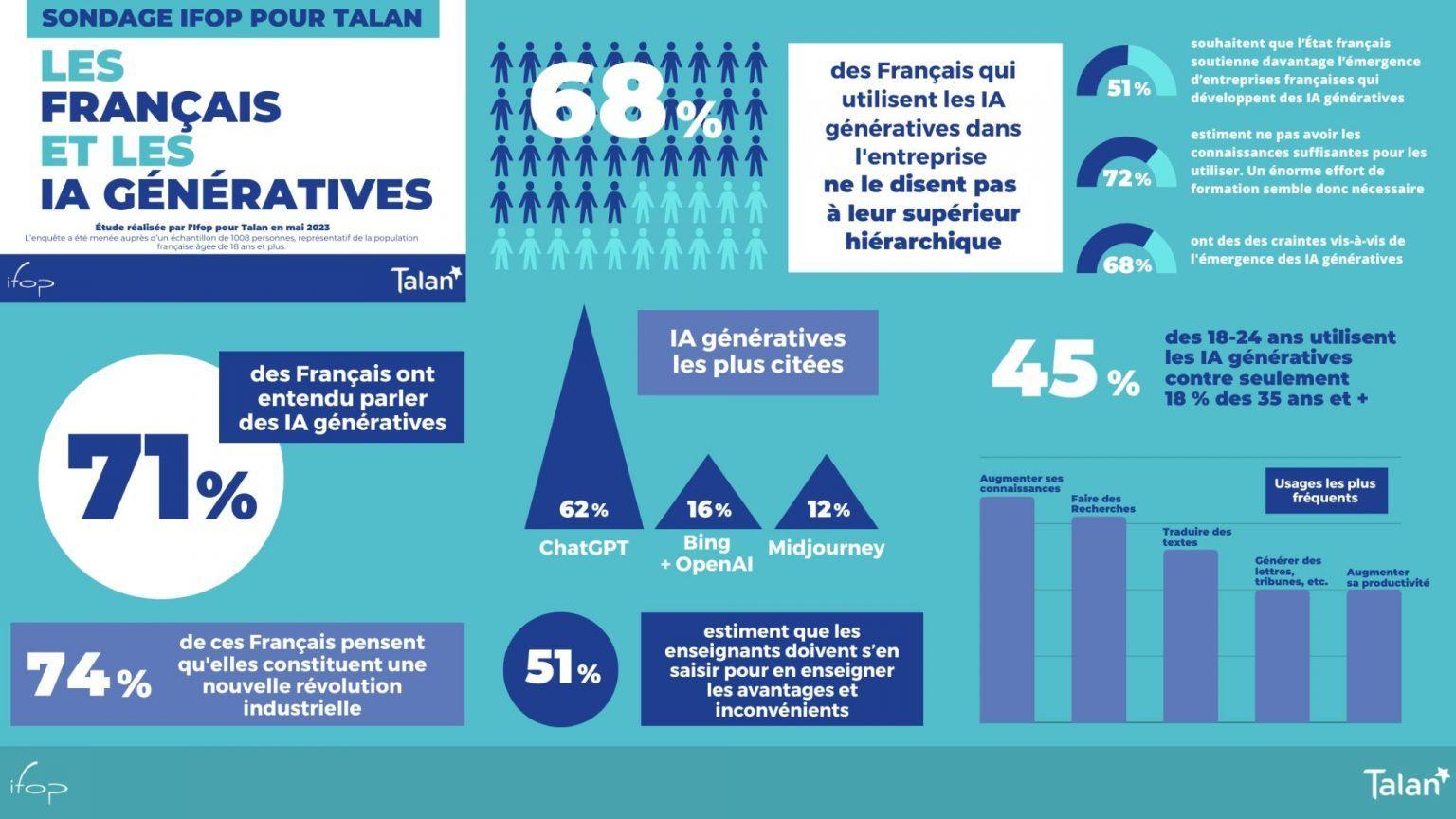 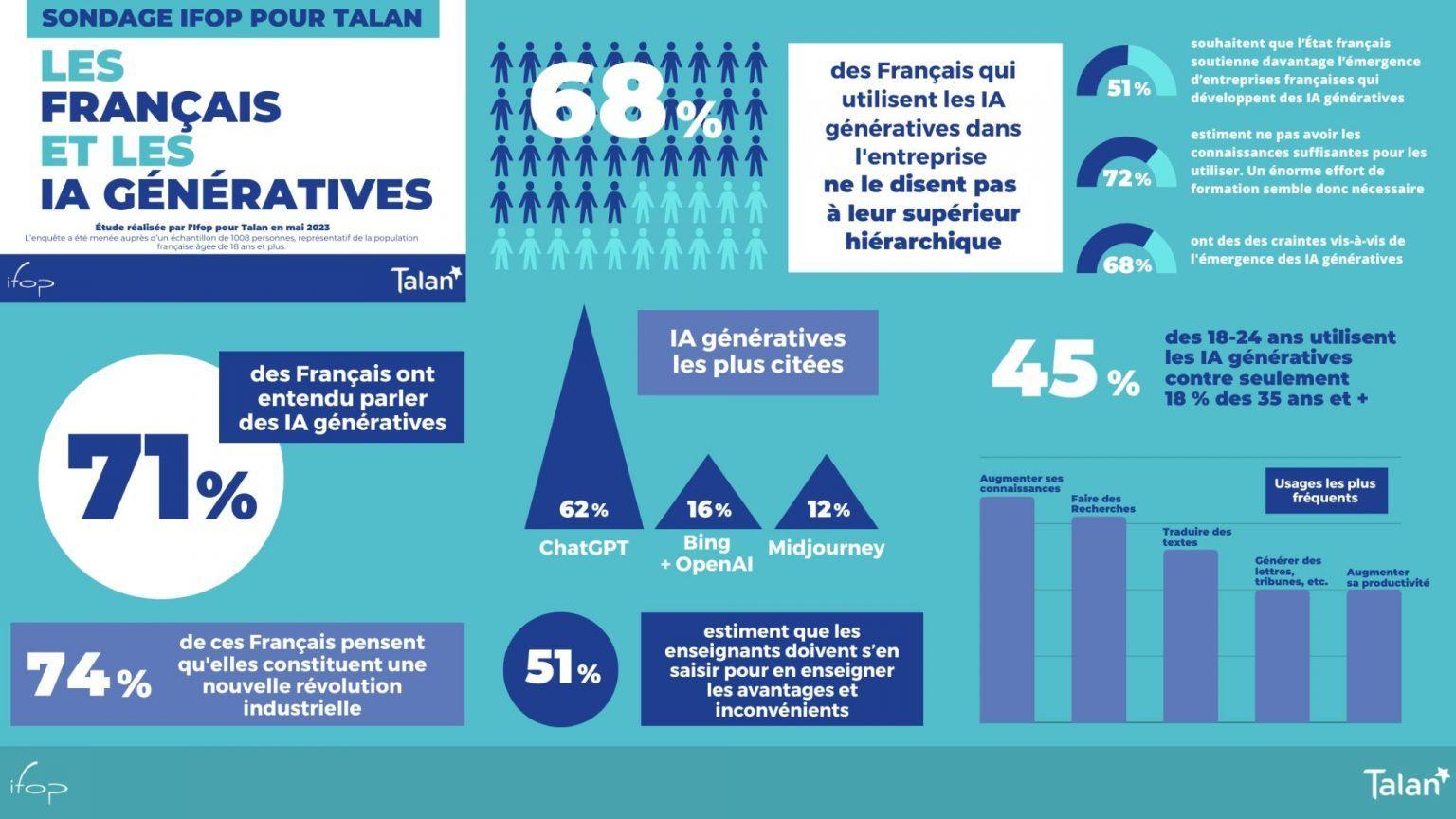 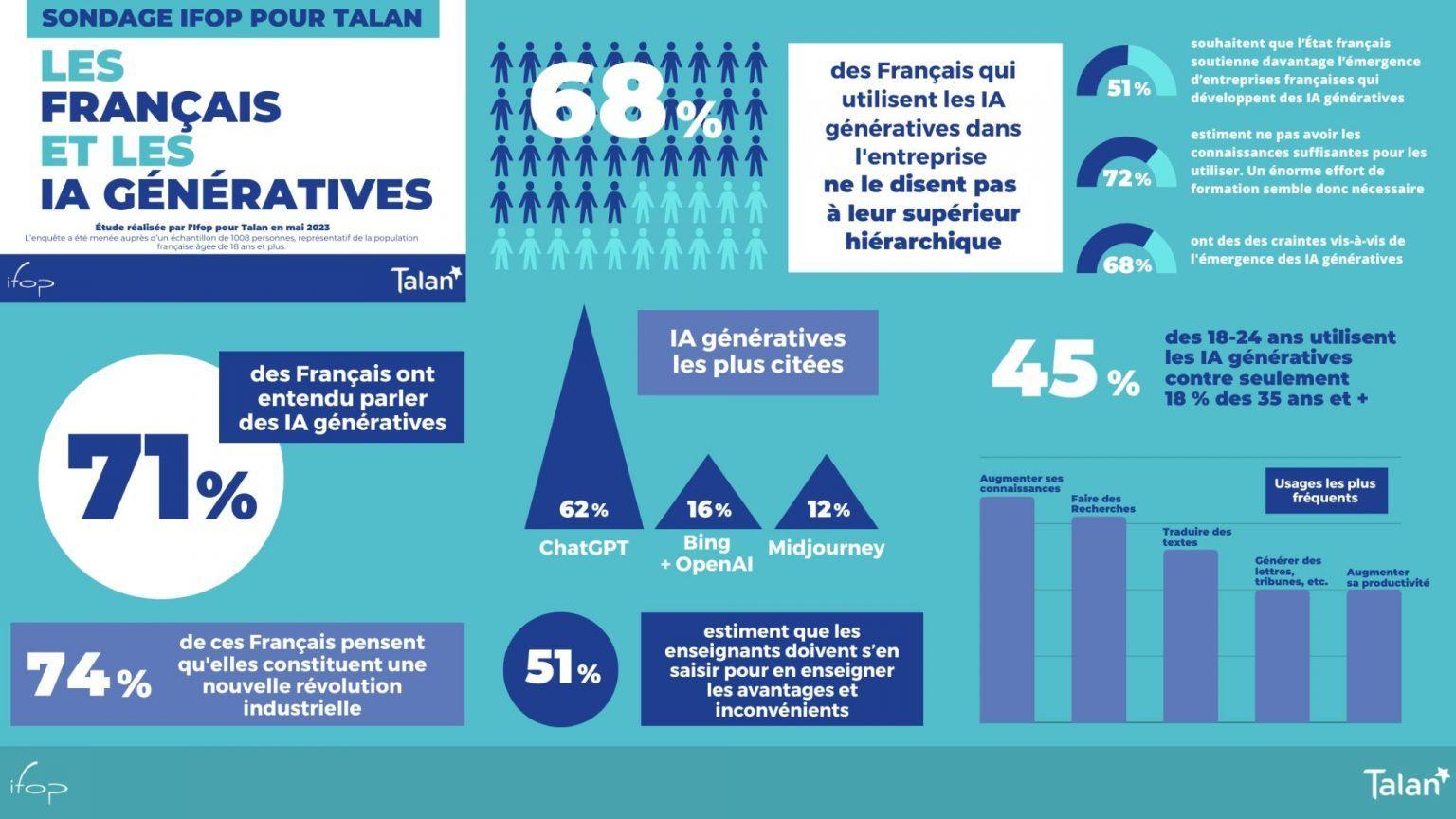 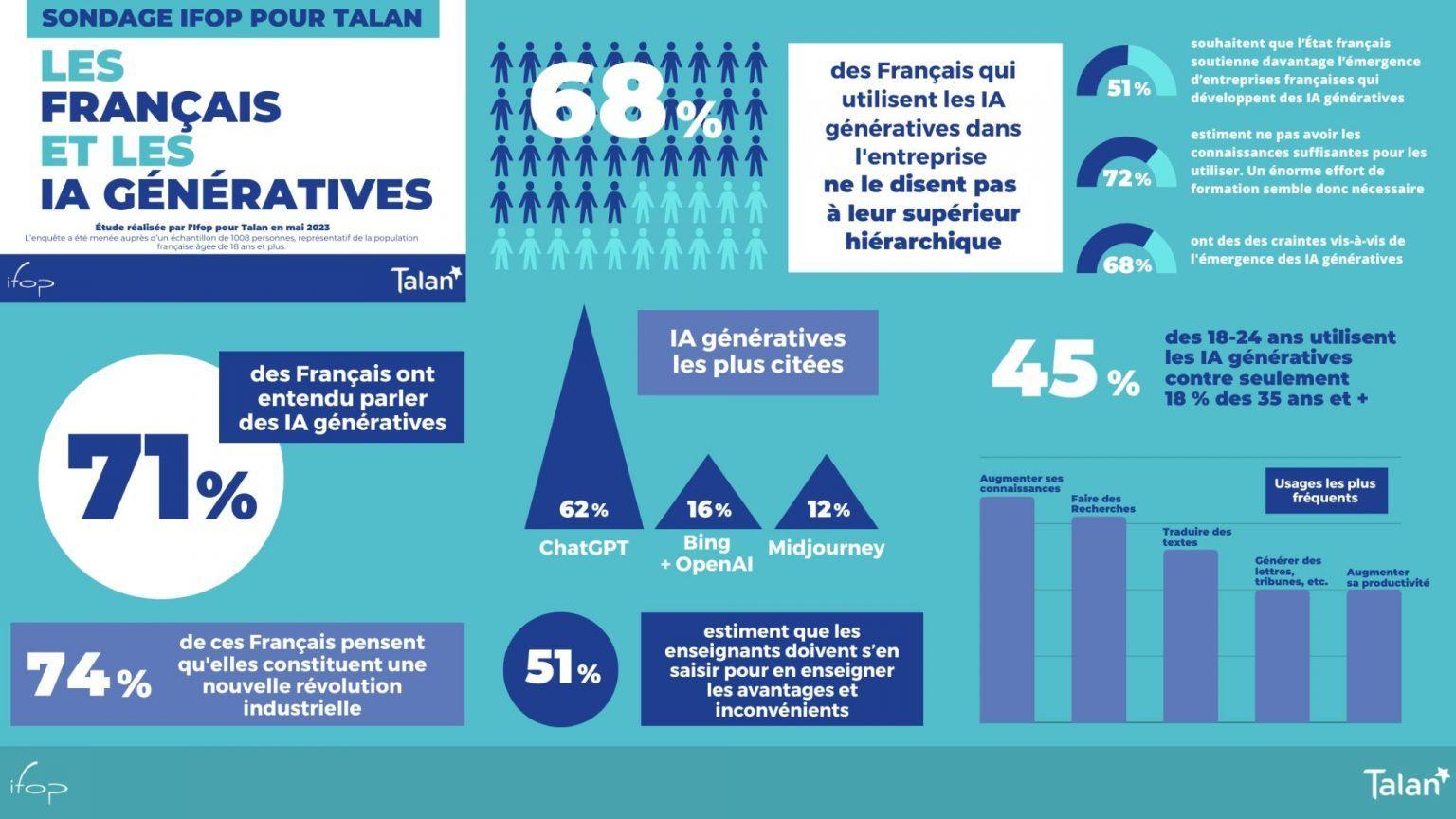 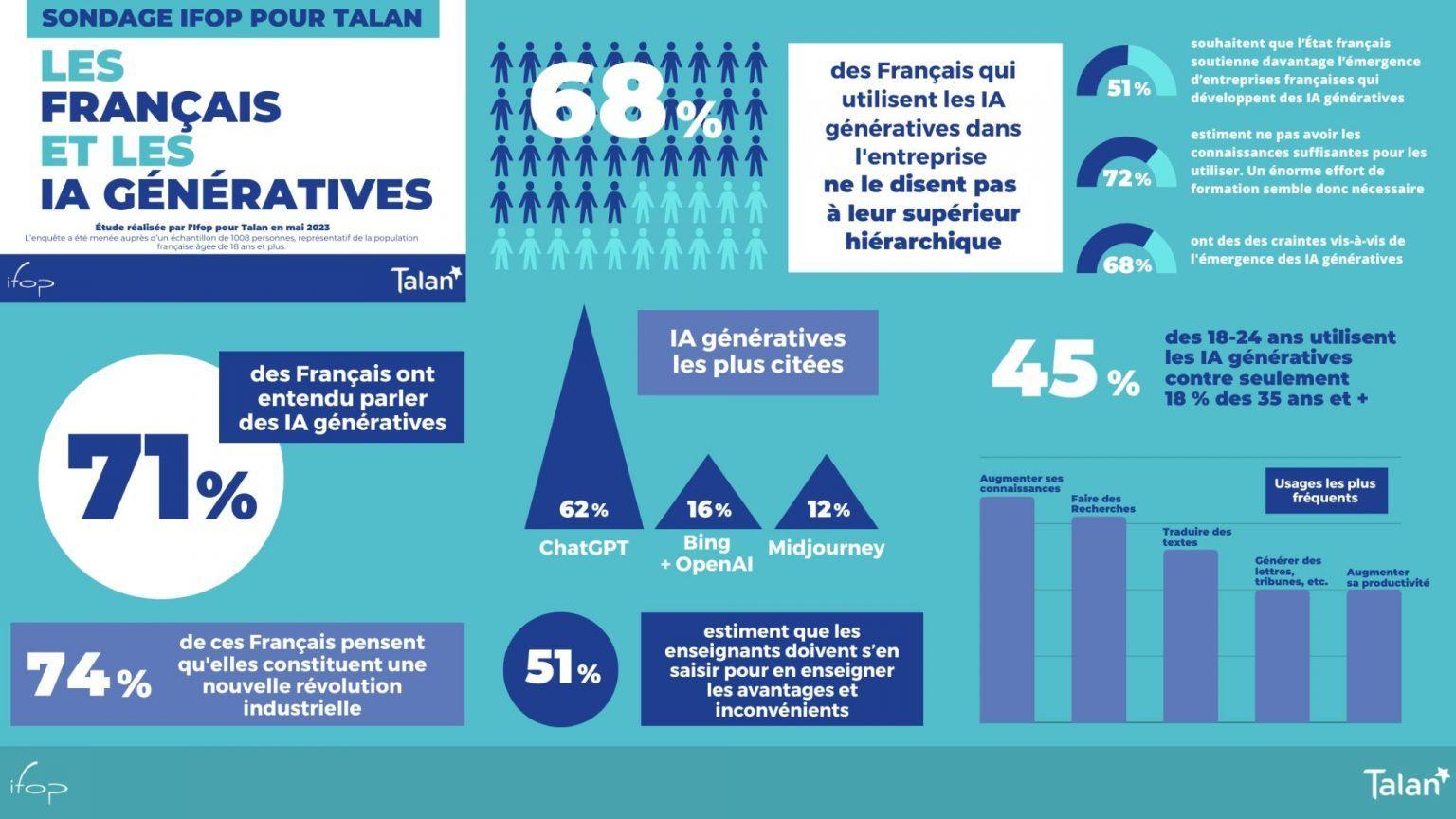 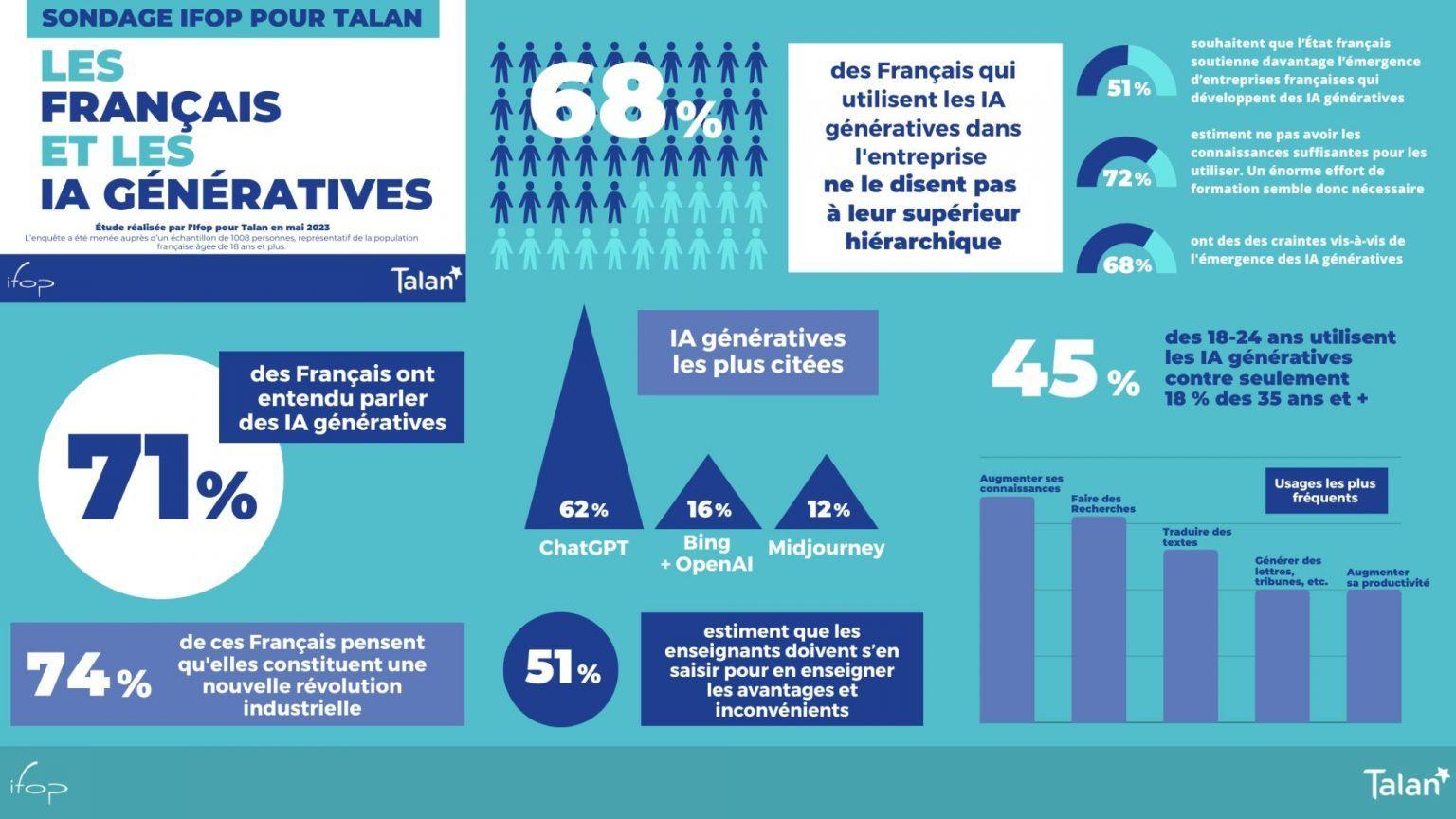 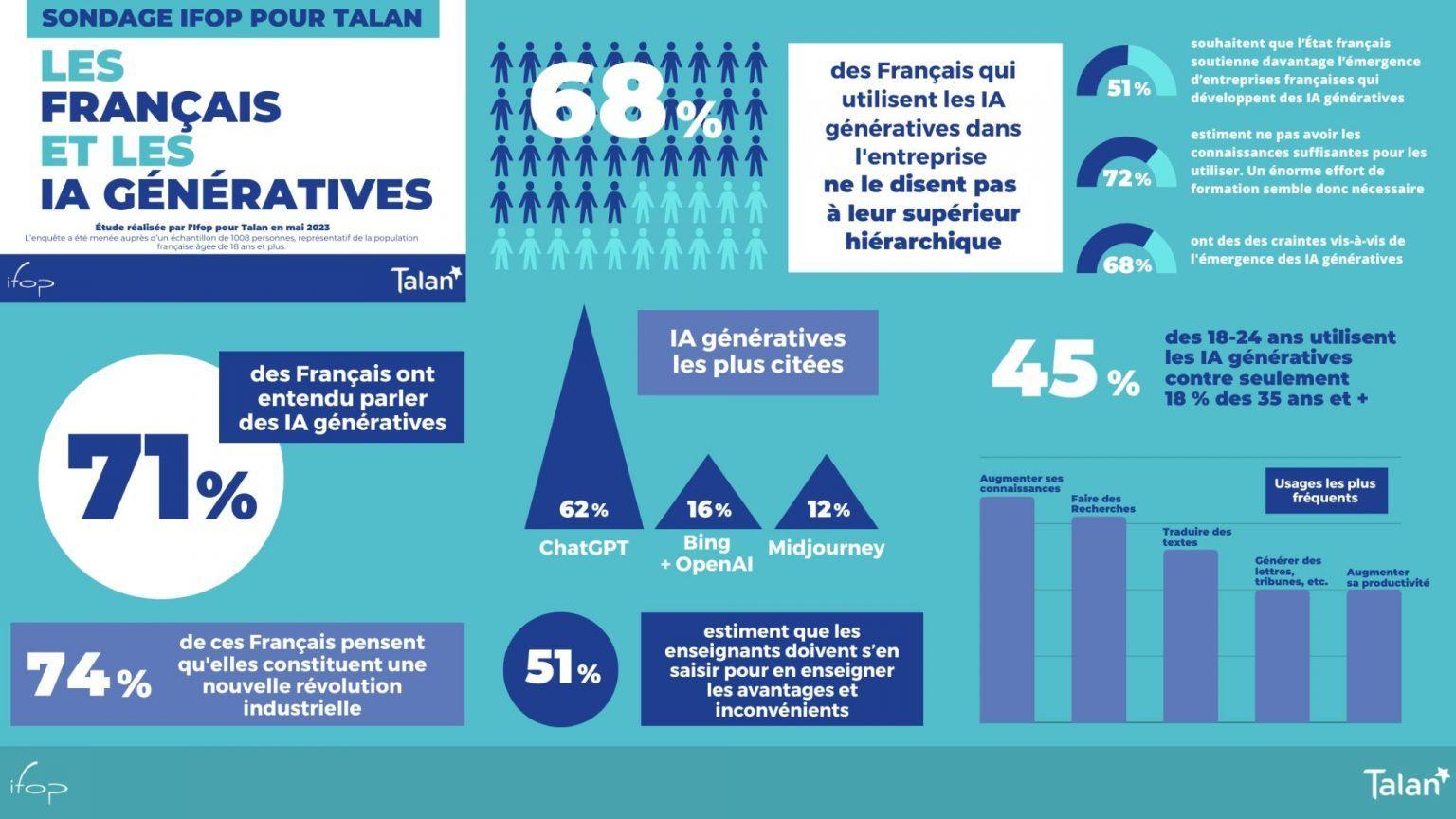 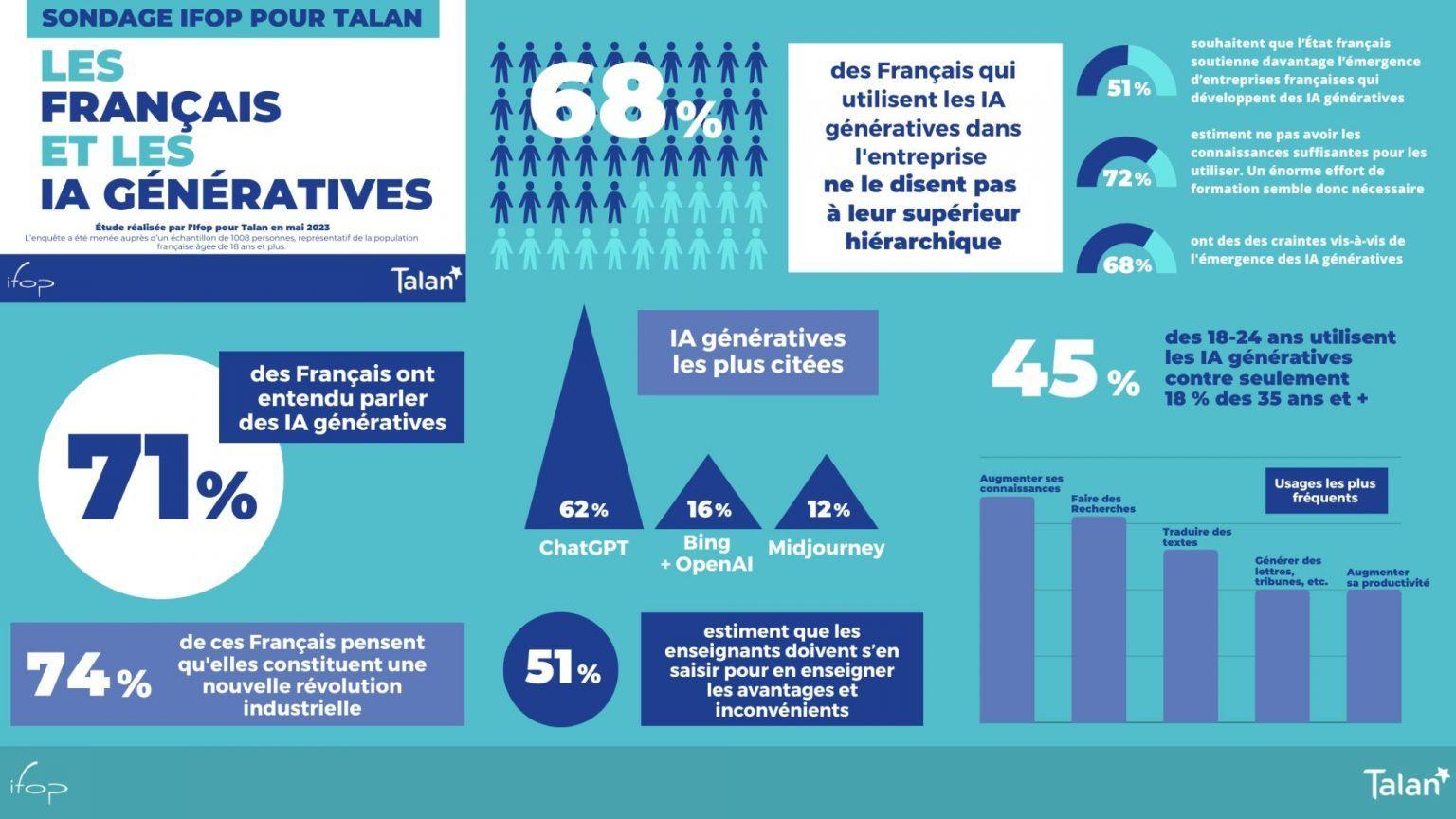 IA : tentative de définition
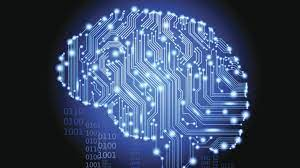 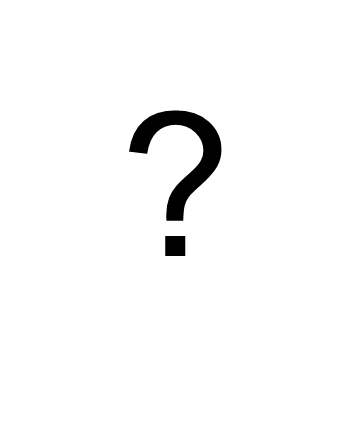 IA Analytique
IA Générative
« L’IA est un système informatique capable d’exécuter des
tâches qui demanderaient normalement l’intervention d’une
intelligence humaine »
Taxonomie de l’IA
IA Générale
IA Restreinte
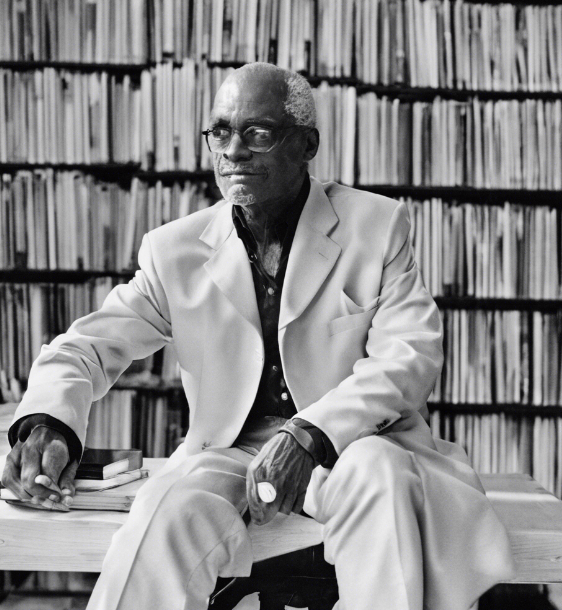 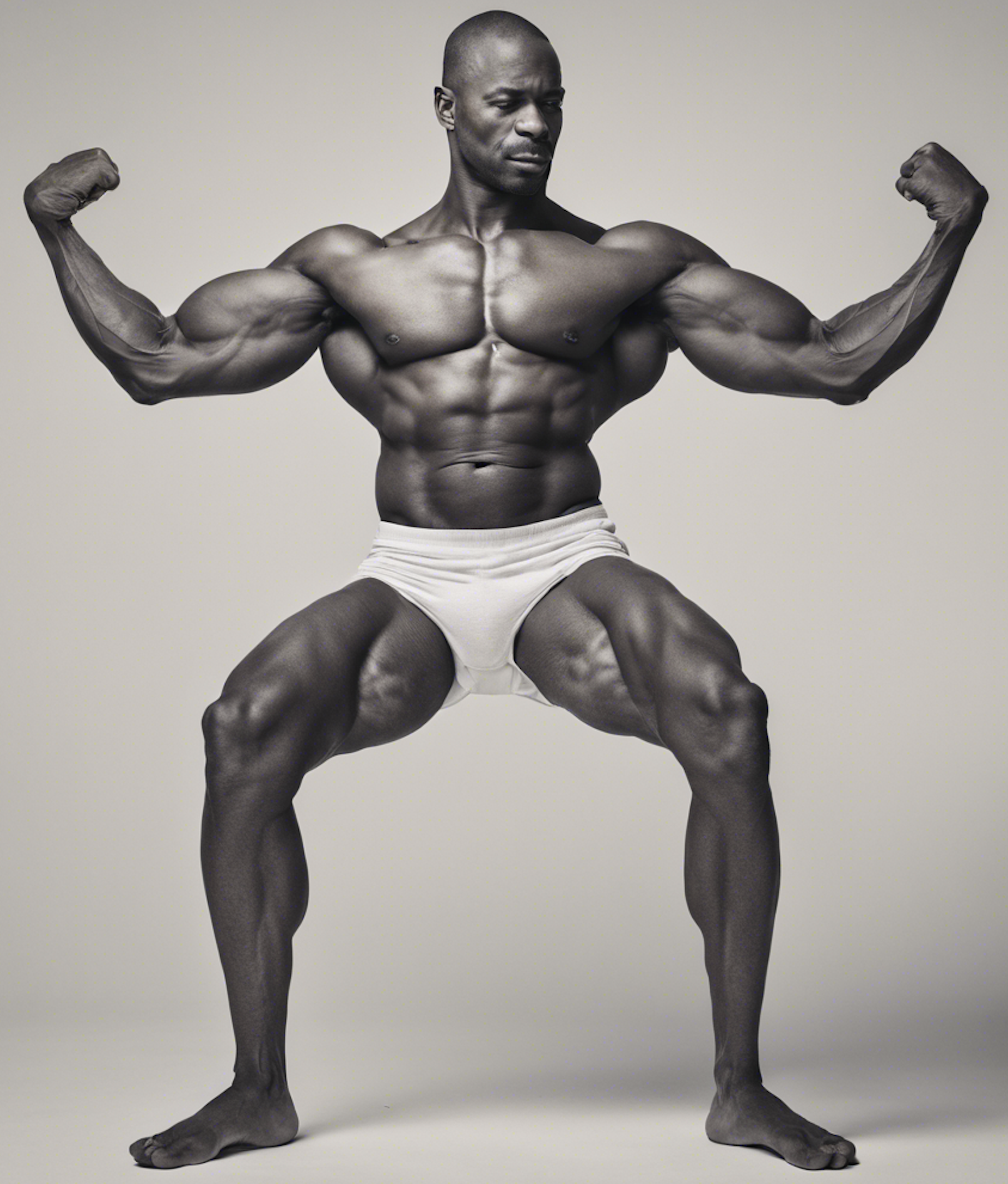 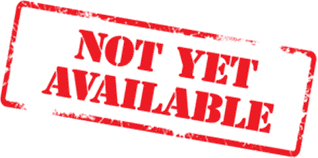 IA Analytique
IA Générative
Invente et 
peut générer du contenu original
Analyse des données existantes pour les classer ou effectuer des prédictions
L’IA générative, ça change quoi?!
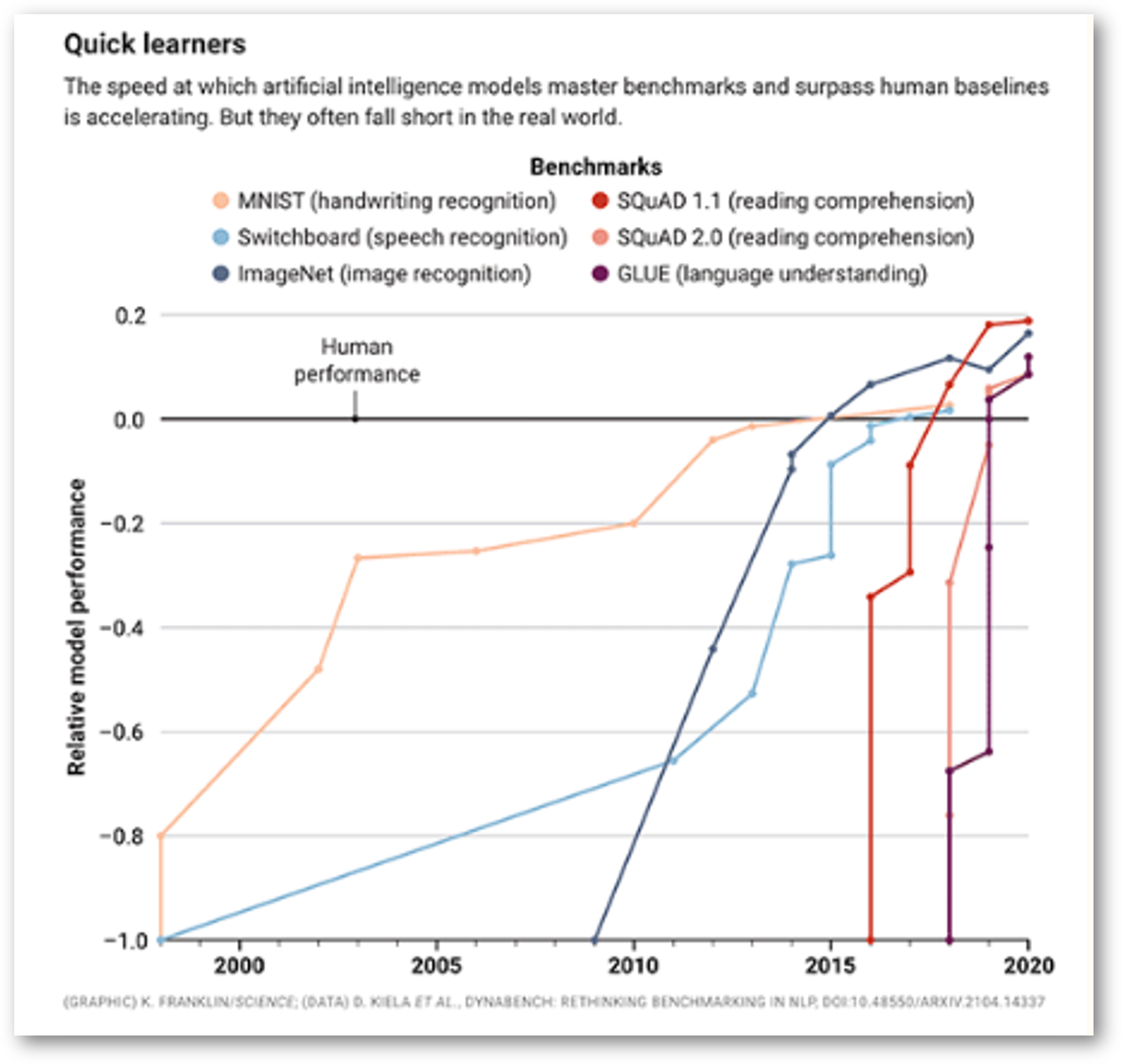 Quand l’IA s’empare d’une compétence qui semblait jusque-là réservée à l’humain: ​
La Créativité​
Pourquoi maintenant?​​
Algorithmes plus performants,​
Beaucoup plus de données,​
Beaucoup plus de capacités de calculs​
https://www.sequoiacap.com/article/generative-ai-a-creative-new-world/ ​
[Speaker Notes: KM]
La Génération de Texte: les LLMs
Large Language Models
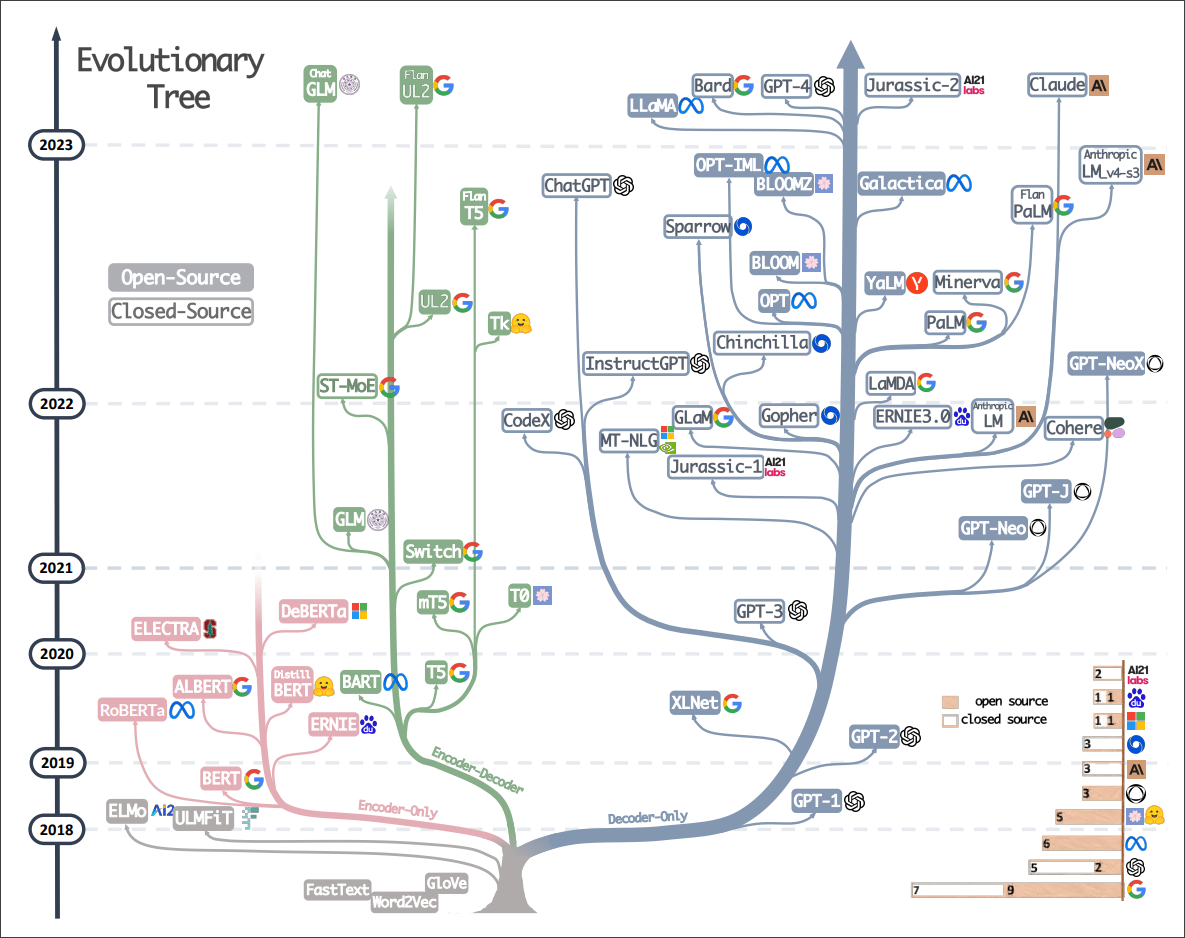 https://arxiv.org/abs/2304.13712
Comment ça marche ?
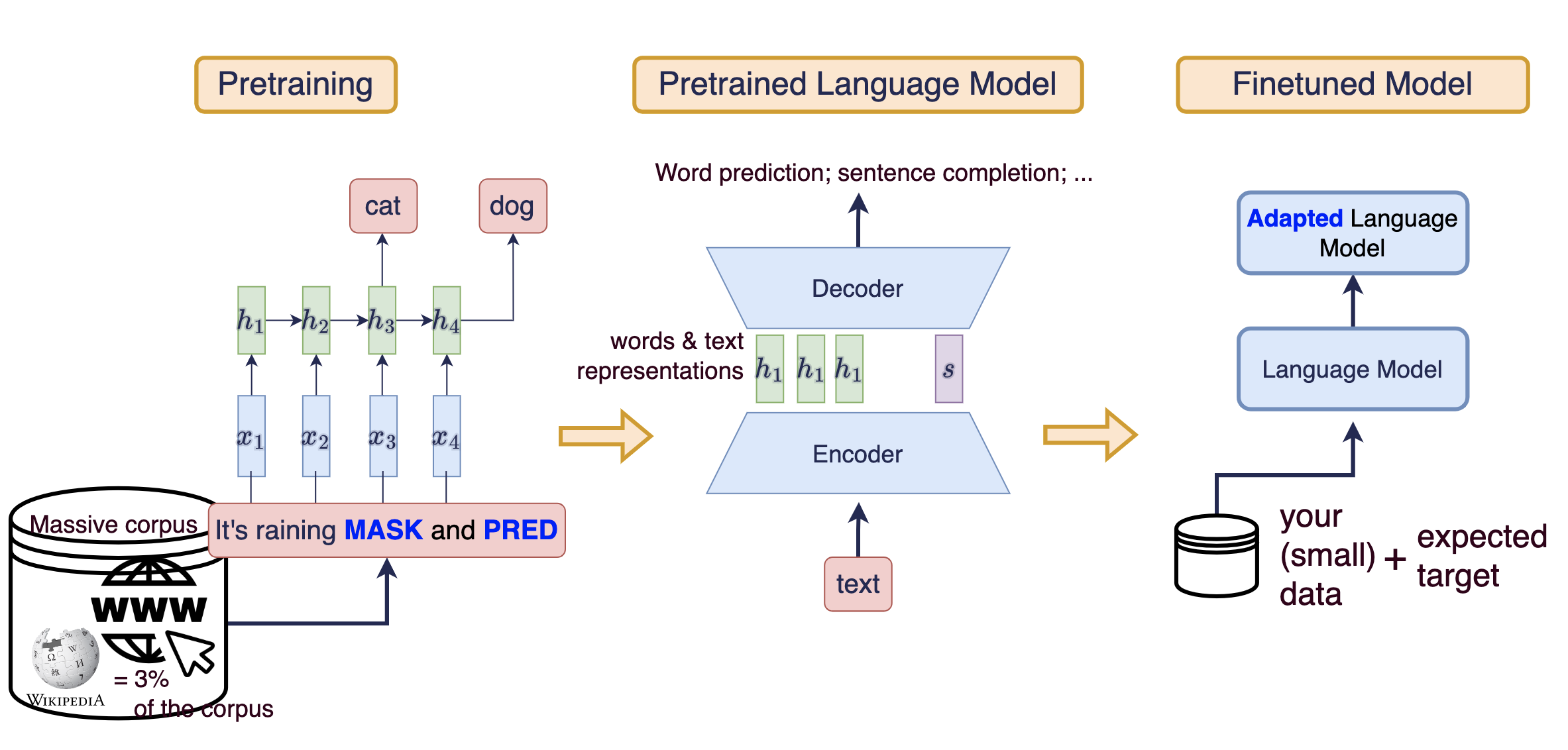 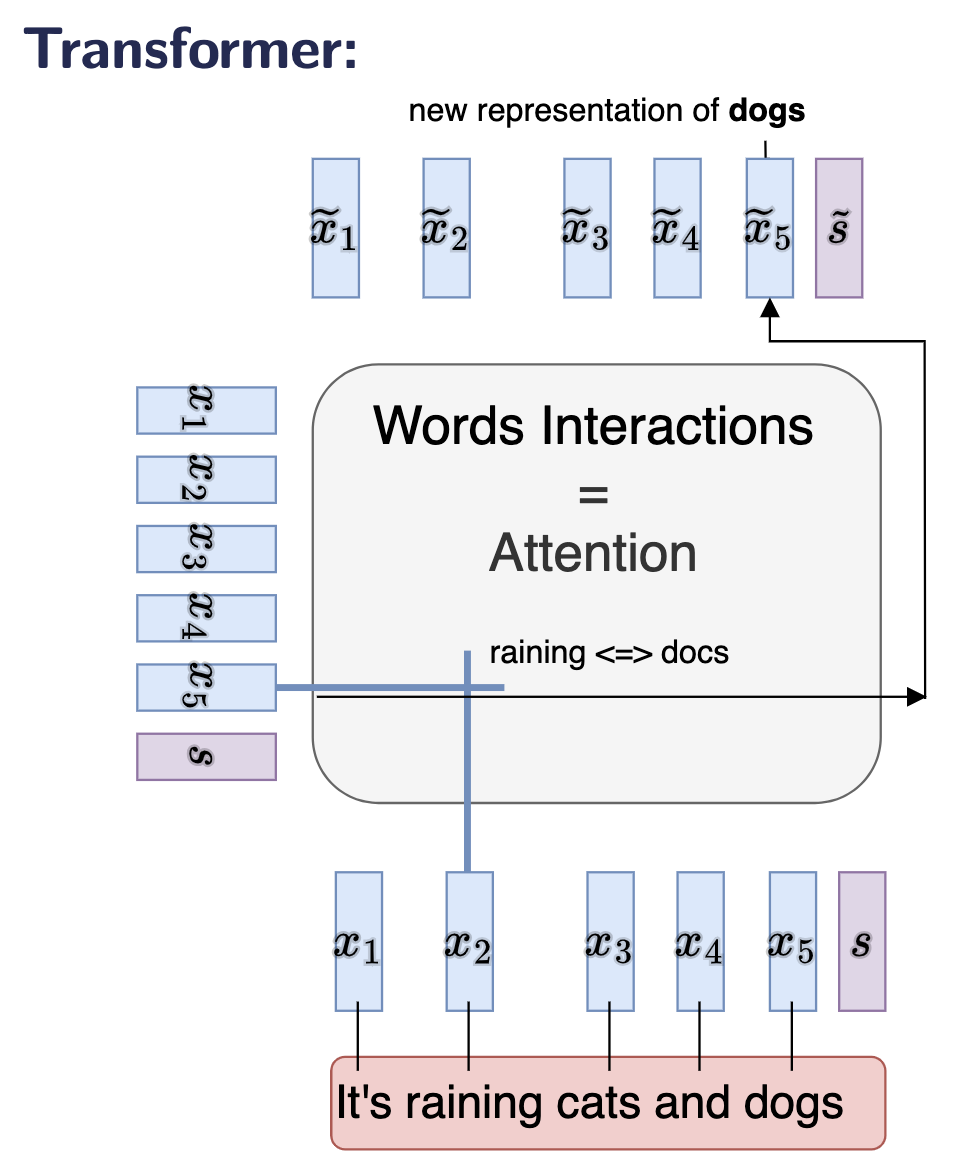 ChatGPT
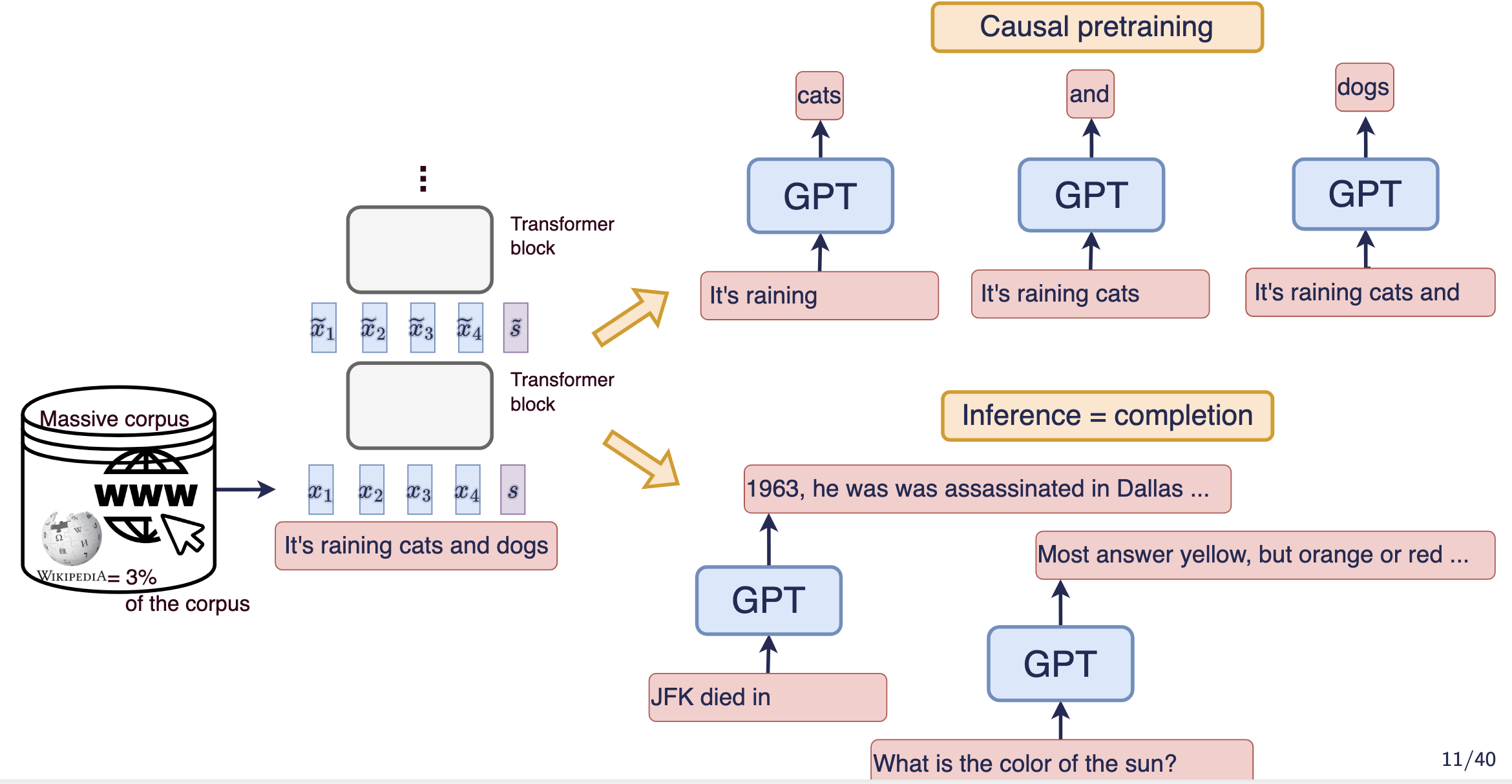 175 milliards de paramètres
400Go stockage
80Go mémoire GPU

Coût pour 1 entraînement :
4.6  M€
Améliorations : ChatGPT 3.5, 4.0… 
Autres modèles : MISTRAL, LLAMA, …
Améliorations : RG, prompt engineering,…
La Génération d’Images
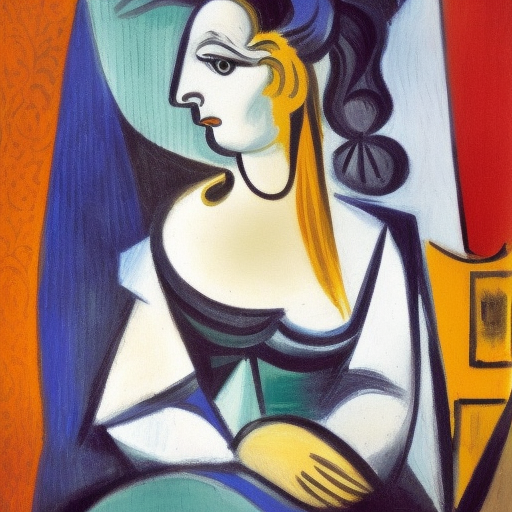 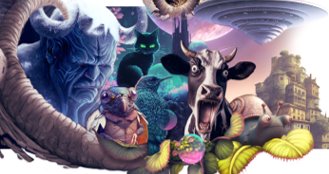 Dall-E​
Open AI (investissement de 10M$ par Microsoft)​
Disponible directement dans le Navigateur Bing de Microsoft​
Imagen​
Google​
Midjourney​
Laboratoire de Recherche indépendant​
Stable-Diffusion​
Stability.ai​
Open source​


  … et plein d’autres!
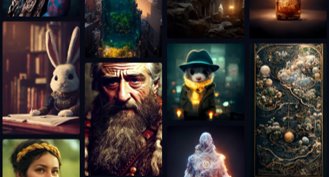 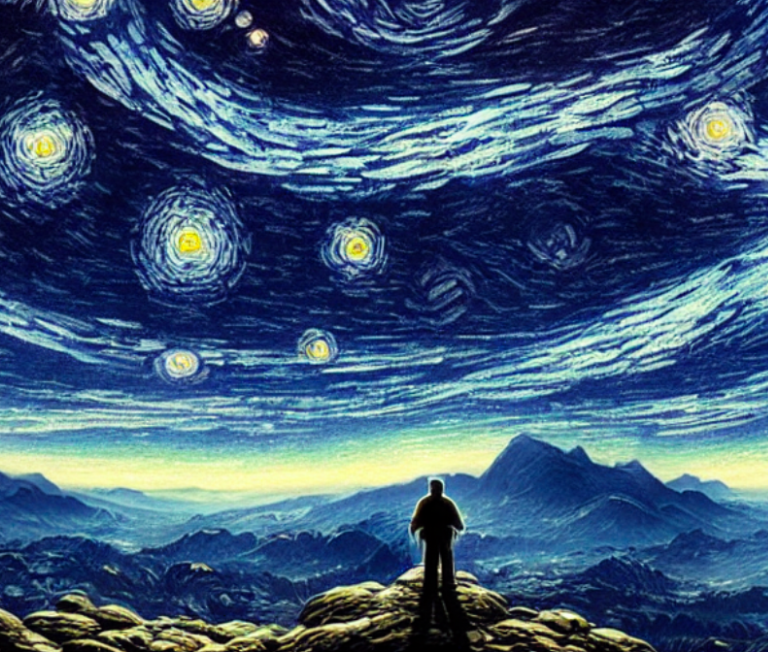 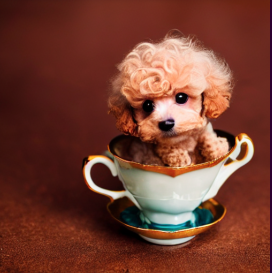 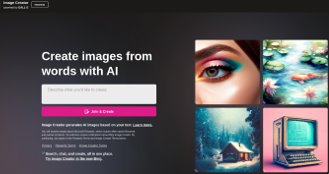 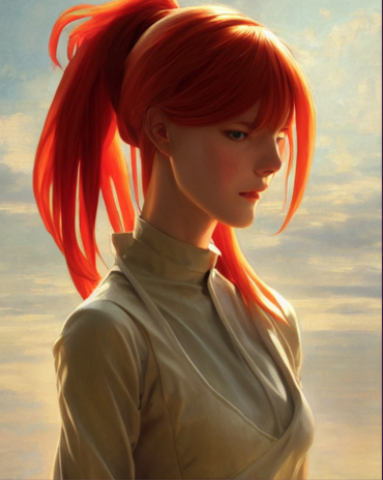 La Génération d’Images…
Créer et éditer du contenu!
https://huggingface.co/spaces/DragGan/DragGan
Bien interroger l’IA générative
Comprendre le résultat souhaité : planifier sa requête
Structurer sa requête : par exemple : 
Contexte + verbe d’action + requête + objectif + dans un format imposé
Formuler des demandes claires et précises


« Dans le cadre d’un cours donné par un enseignant à l’université, propose 3 diapositives permettant de comprendre de manière graphique ce qu’est le modèle ChatGPT 3.5 »
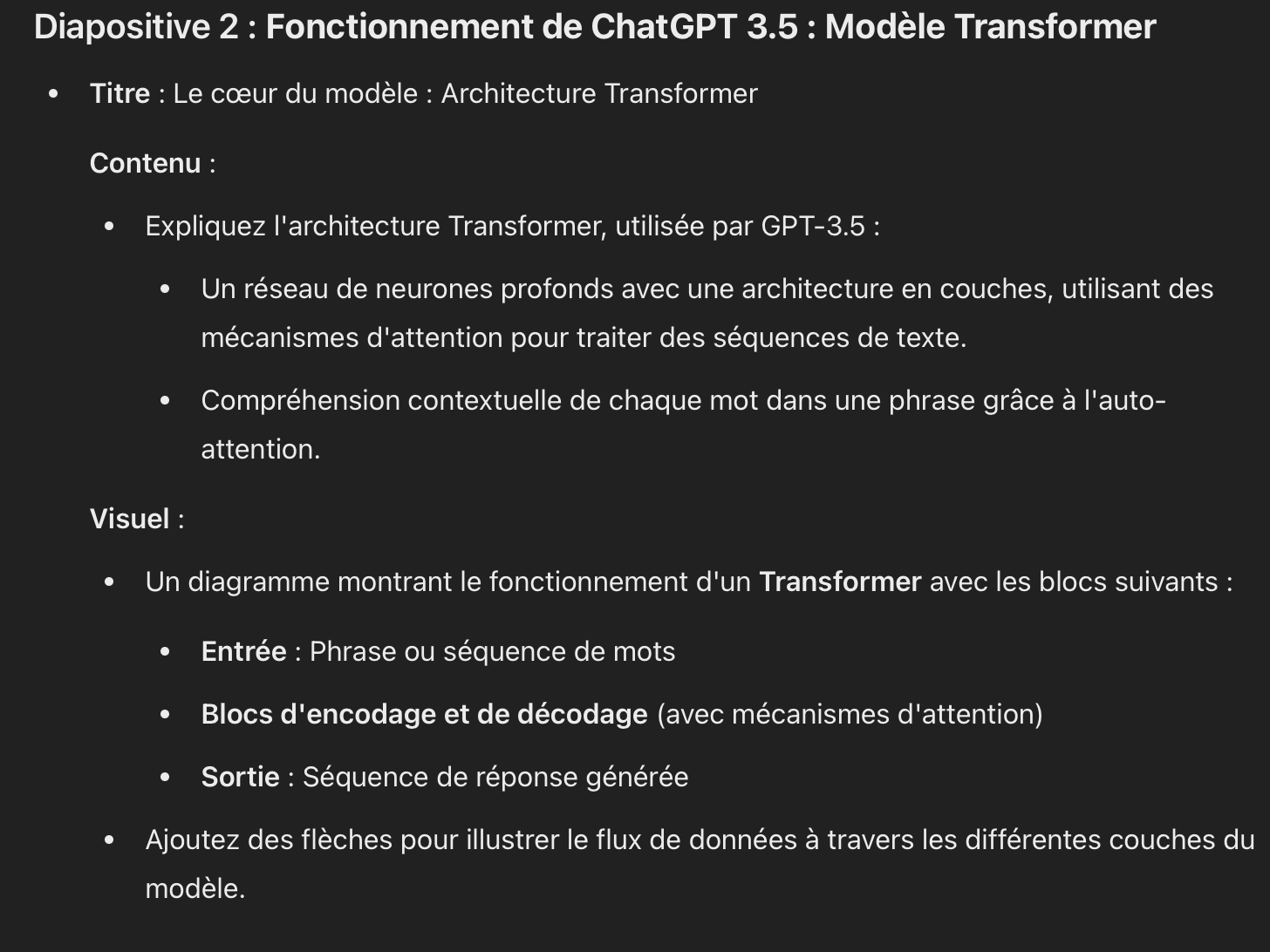 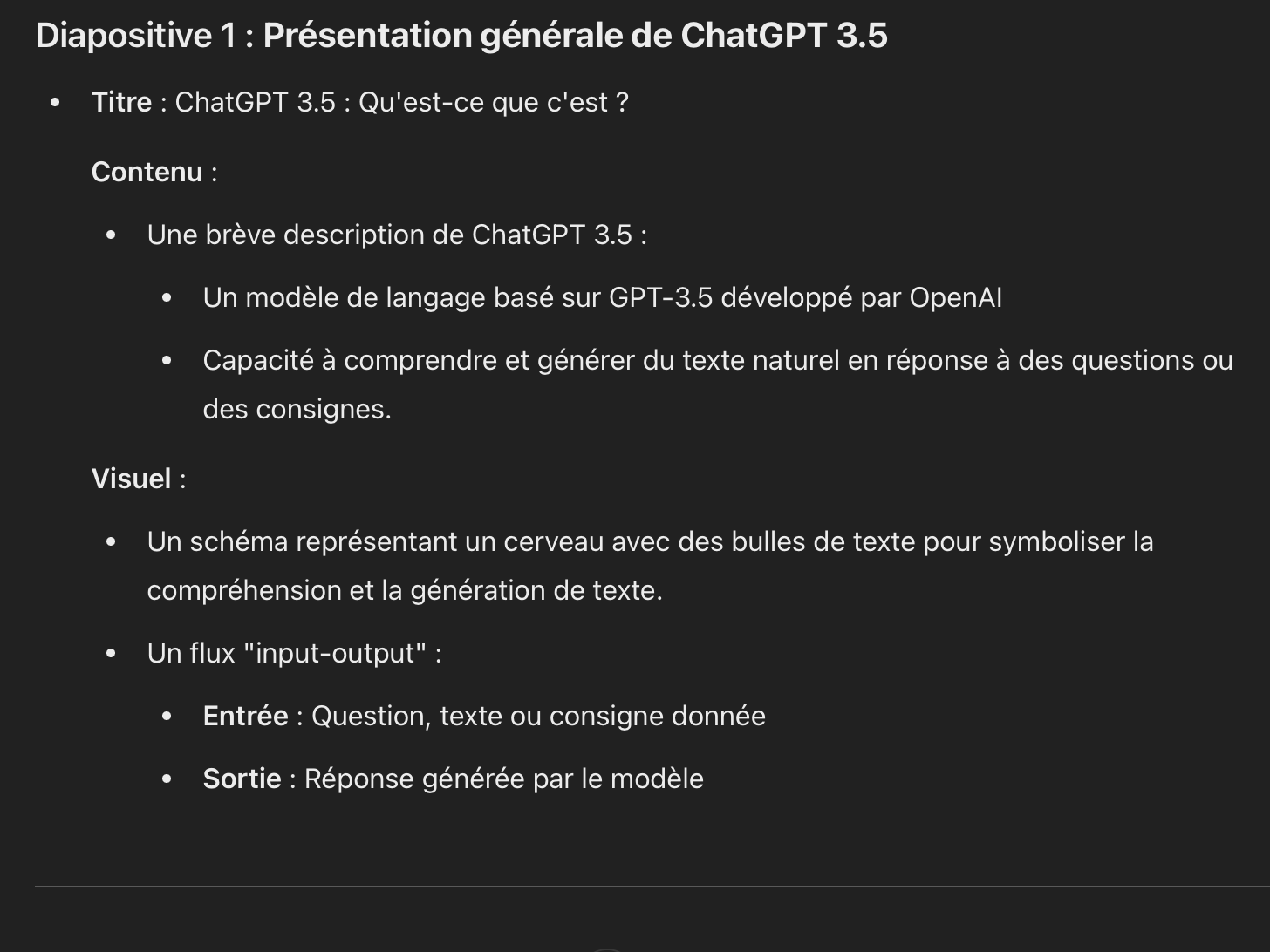 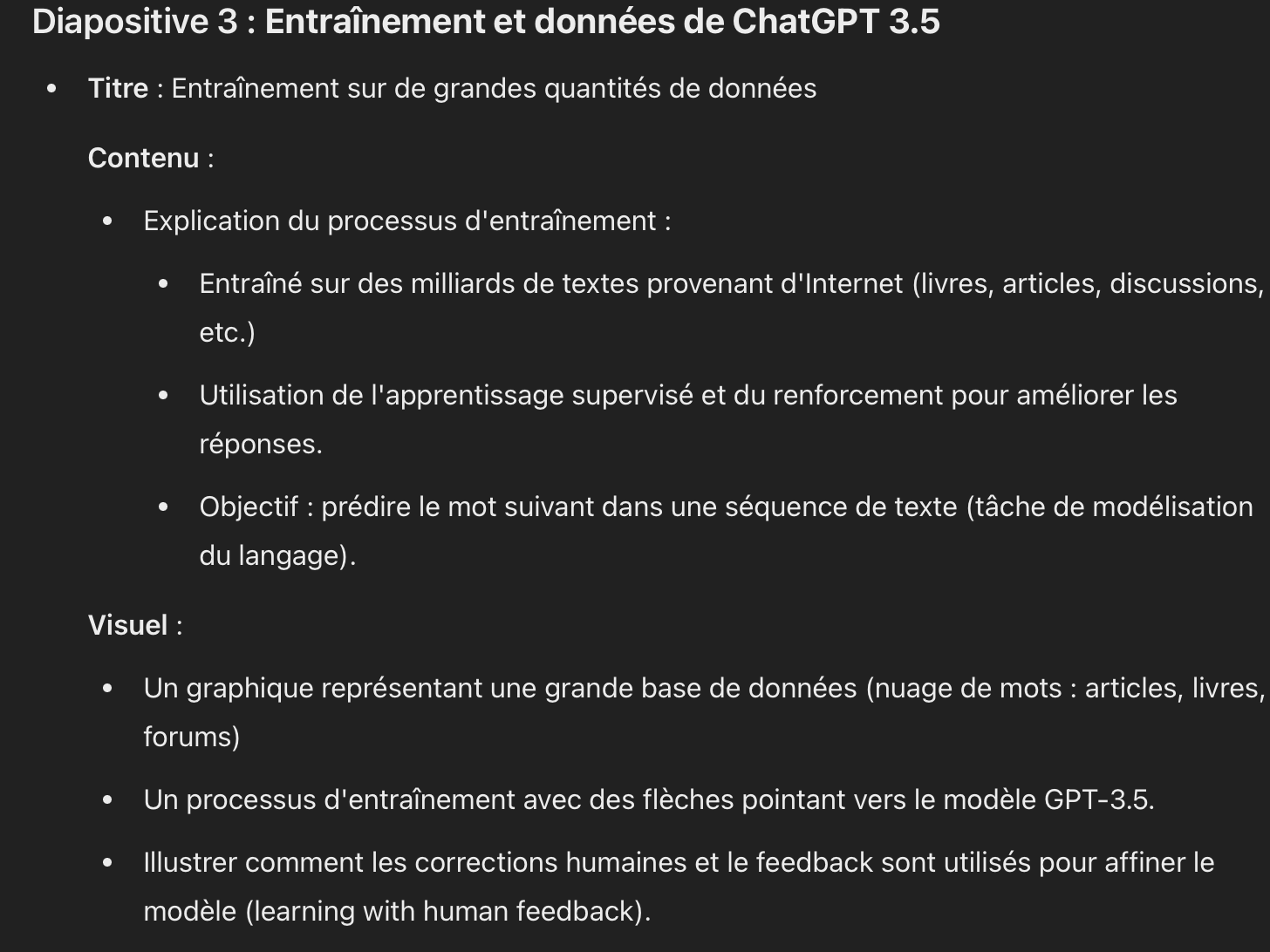 Bien interroger l’IA générative
Gérer la longueur des prompts
organiser, prioriser les éléments essentiels dans un prompt
Gérer son vocabulaire
ambiguïté, métaphores et argot
Eviter les termes contradictoires
Formulation claire et directe
Poser des questions ouvertes
Questions à réponses binaires
Pour des images
Décrire l’image, l’ambiance, le cadrage, l’éclairage, le style, le niveau de réalisme
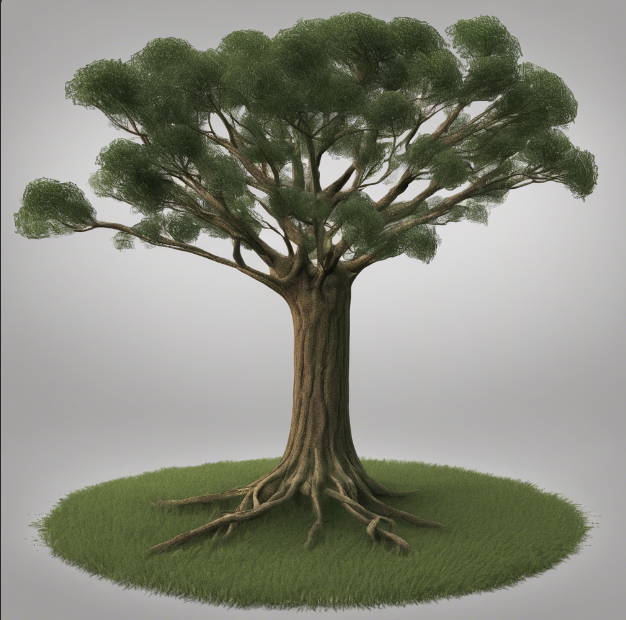 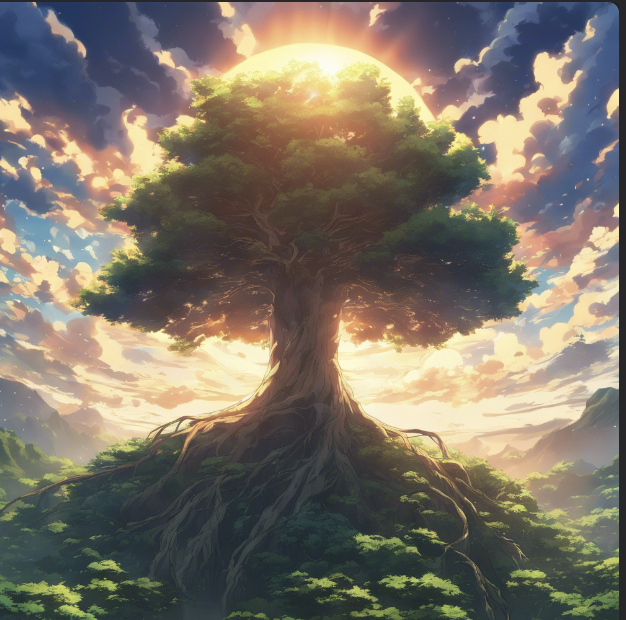 generate a tree
generate a tree in a cloudy environment, with the sun raising up with an anime style
Le principe du ‘GIGO’
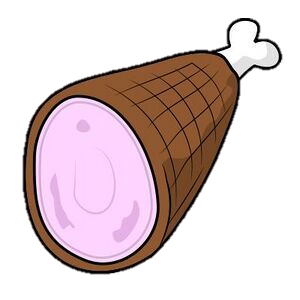 Hallucinations
Qualités des données
Algorithme de Machine Learning
Pouvoir prédictif / utilité / risques …
Q : Qui est l'inventeur du téléphone portable ?
Réponse hallucinée du modèle :
R : Le téléphone portable a été inventé par Steve Jobs en 2007 avec la création de l'iPhone.

Steve Jobs a joué un rôle clé dans l'introduction de l'iPhone, 

Le premier téléphone portable a été développé par Martin Cooper, un ingénieur de Motorola, en 1973.
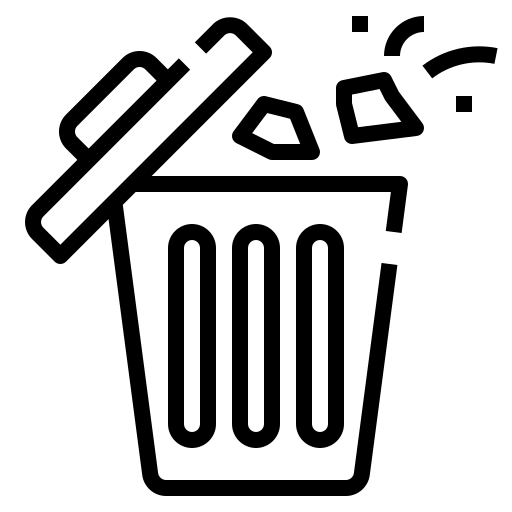 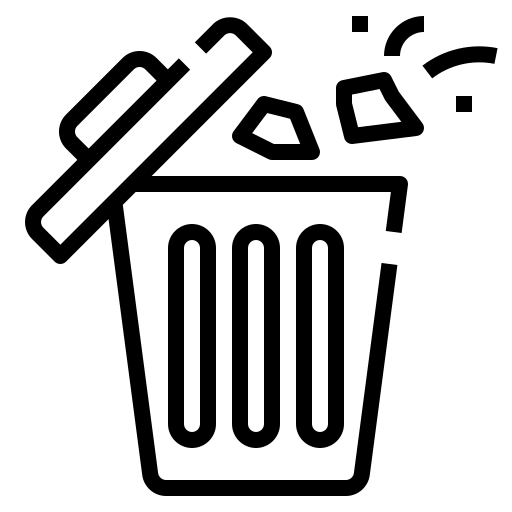 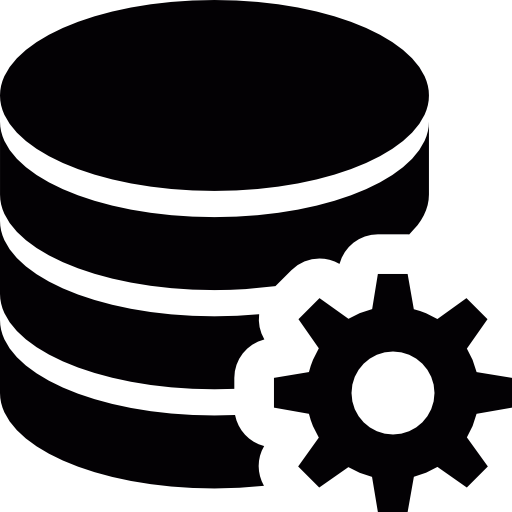 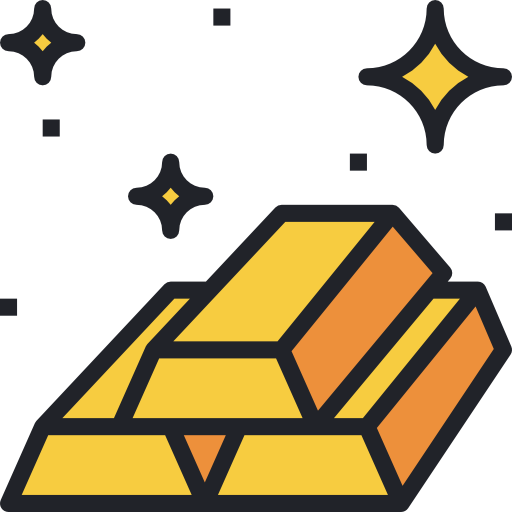 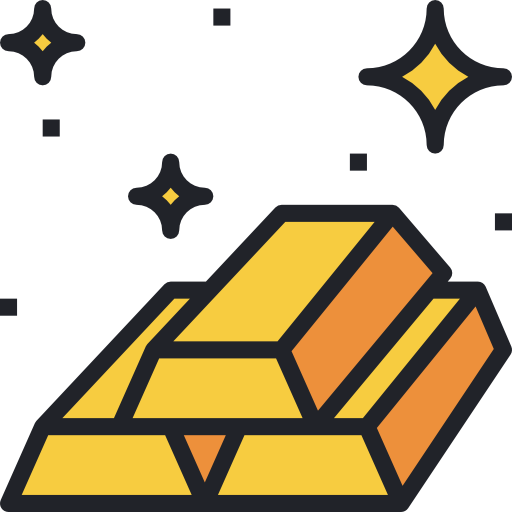 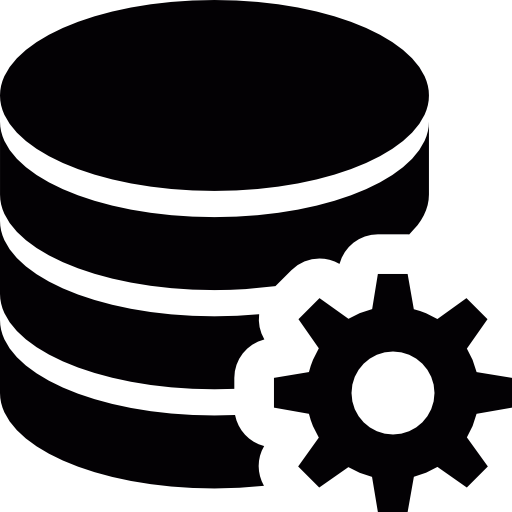 “Garbage-In, Garbage-Out !”
A vous!
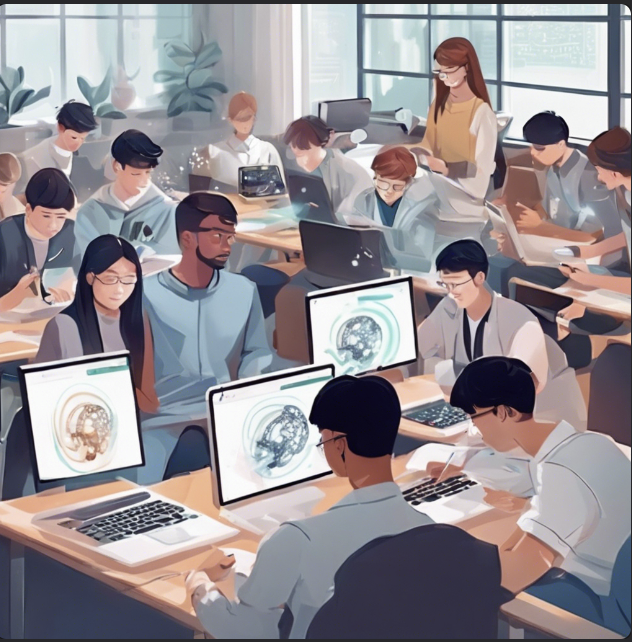 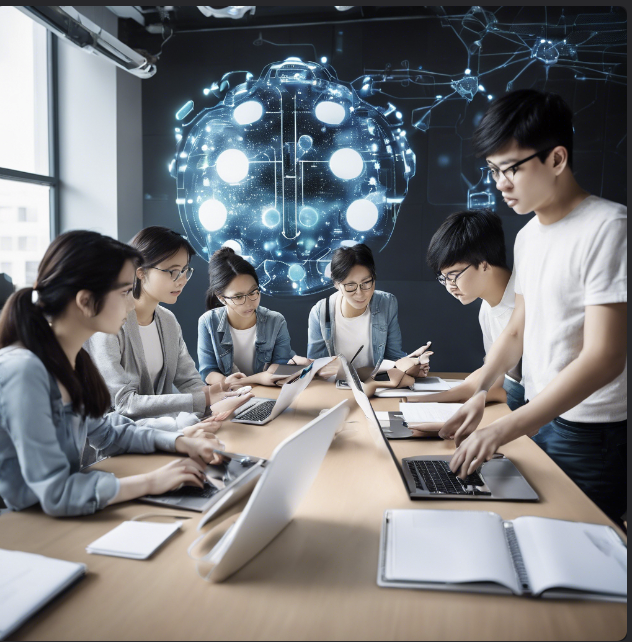 Générez une image qui représente au mieux l’idée que vous vous faites d’une classe d’étudiants utilisant des outils d’intelligence artificielle pendant leur cours.
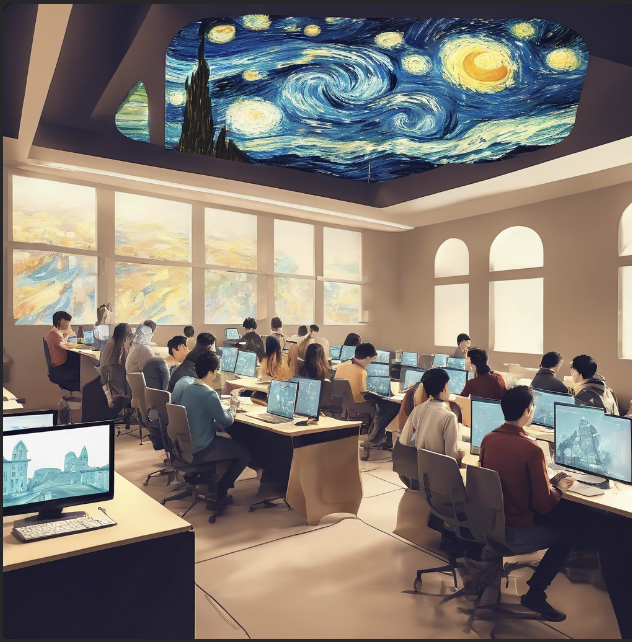 Utilisez DreamStudio pour générer des images
DreamStudio : https://beta.dreamstudio.ai/ 	       ou https://stablediffusionweb.com/#demo (plan B - plus long)
Restitution atelier IA Générative
Prenez une capture d’écran de l’image générée avec son prompt 
Scannez le QR code ci-dessous
Uploadez votre image sur Wooclap (QR code)
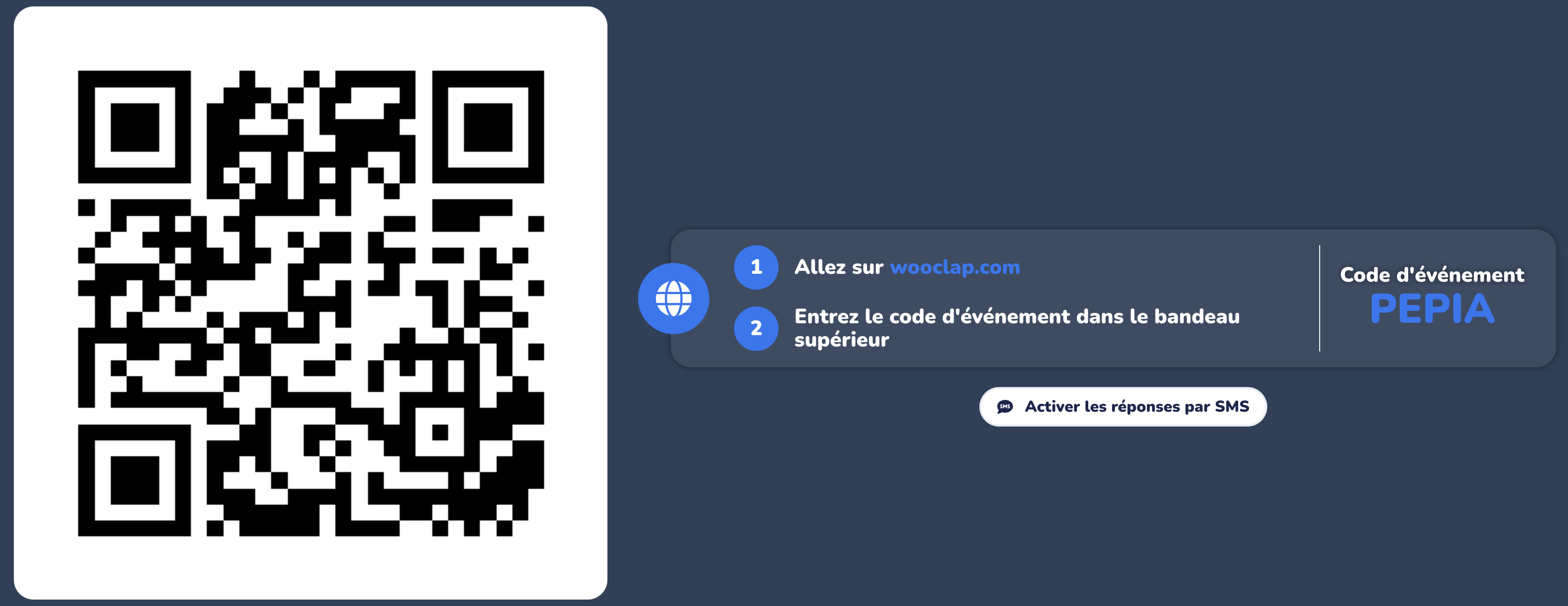 DiscussionQuestions/Réponses
[Speaker Notes: KM]